Interaction Cross Sections and Neutron Skin Thicknesses of Ni Isotopes
Dept. of Physics, Osaka University, Japan
Miki Fukutome
Collaborators
M. Tanaka,2 M. Fukuda,1 M. Takechi,3 D. Nishimura,4 T. Suzuki,5 G. Takayama,1 R. Taguchi,1           S. Ishitani,1 M. Mihara,1 K. Matsuta,1 T. Moriguchi,6 T. Ohtsubo,3 A. Ozawa,6 T. Yamaguchi,5           N. Fukuda,2 T. Izumikawa,7 H. Sakurai,2,8 T. Sumikama,2 H. Suzuki,2 H. Takeda,2 Y. Yanagisawa,2    K. Yoshida,2 T. Sugisaki,1 N. Norihide,3 Y. Kobayashi,3 Y. Tazawa,3 A. Yano,6 C. Fukushima,4                  M. Amitani4 + sigma collaborations
1 Dept. of Physics, Osaka University, Japan
2 RIKEN Nishina Center, Japan
3 Dept. of Physics, Niigata University, Japan
4 Dept. of Physics, Tokyo City University, Japan
5 Dept. of Physics, Saitama University, Japan
6 Inst. of Physics, University of Tsukuba, Japan
7 Inst. for Research Promotion, Niigata University, Japan
8 Dept. of Physics, University of Tokyo, Japan
NN2024, 19/08/2024
[Speaker Notes: Thank you for introduction.
I’m Miki Fukutome from Osaka University, in Japan.

Today, I’d like to talk about “Interaction Cross Sections and Neutron Skin Thicknesses of Ni Isotopes”.

These are collaborators of this study.]
1. Introduction
The equation of state (EOS) of nuclear matter
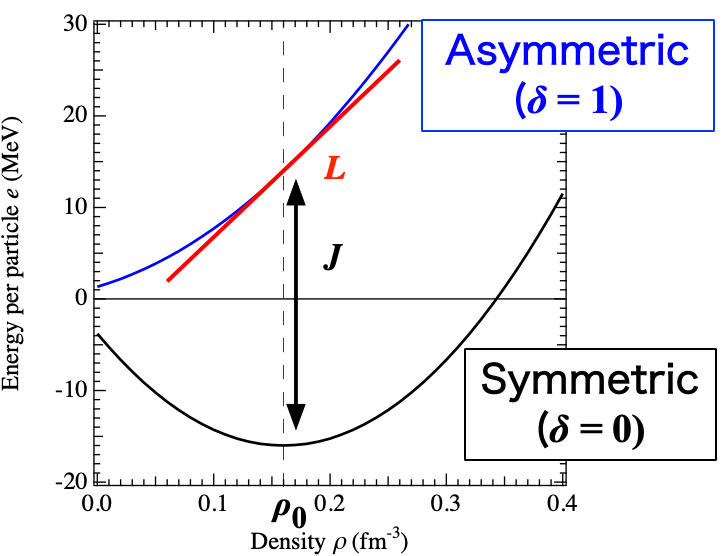 →Contribute to the solution of various problems in astrophysics, such as structure of neutron stars and the process of supernova explosions.
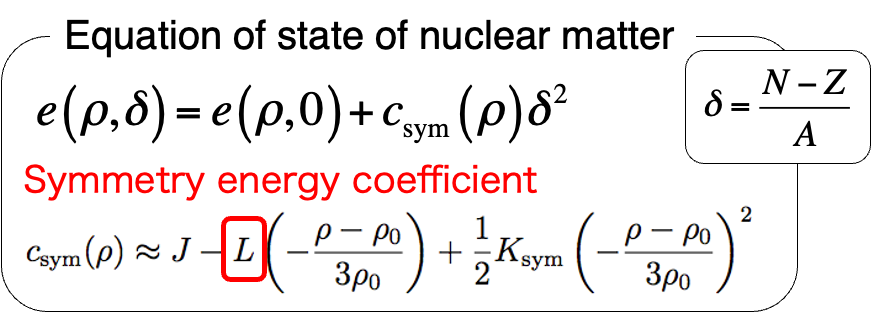 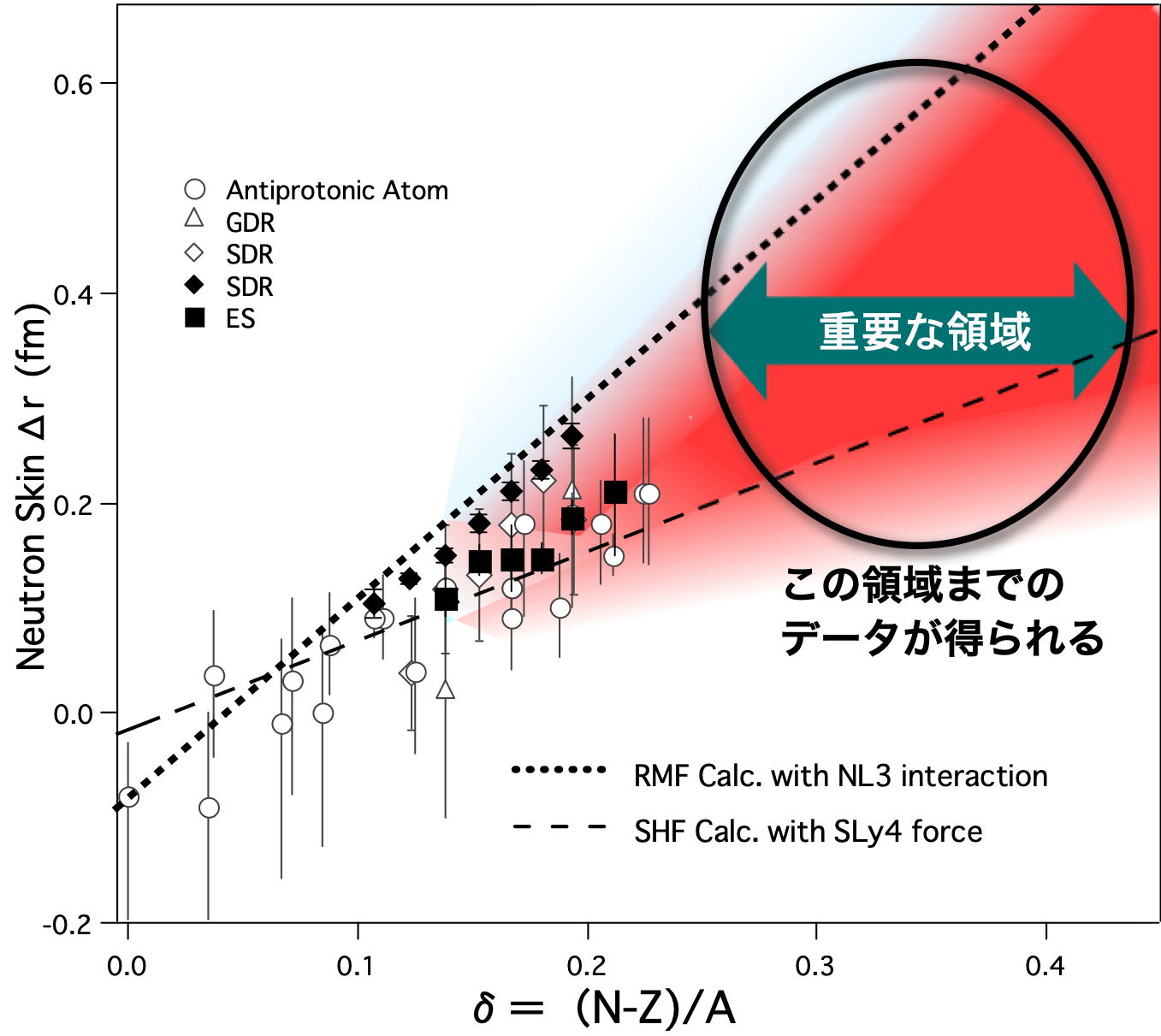 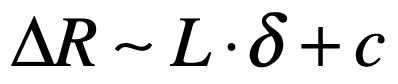 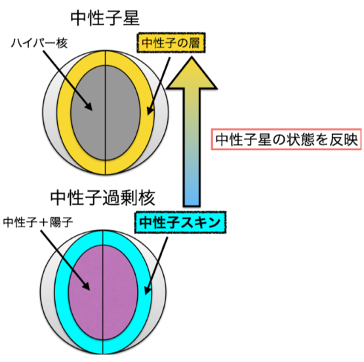 Neutron Star
Hypernucleus
Neutron Layer
Key Region
Reflecting the state of neutron stars
Neutron-rich Nucleus
ΔR
Neutron + proton
Neutron Skin
NN2024, 19/08/2024
M. Centelles et al., Phys. Rev. Lett. 102 (2009) 122502.
[Speaker Notes: In this work, we are interested in the equation of state, EOS, of nuclear matter, which is thought to be able to contribute to solve several problems in astrophysics, such as the structure of neutron stars and the process of supernova explosions.

This figure shows theoretical predictions of EOS for symmetric and asymmetric nuclear matter.
The slope of the neutron matter at rho zero, L,  is an important parameter in EOS, but has not yet been determined experimentally well.

The thickness of neutron skin is one of the effective experimental observables in order to determine L.
L can be directly determined from the slope of the proton-neutron asymmetry δ dependence of the neutron skin thickness, which has been measured in several previous studies.
However, the values of neutron skin thickness have been measured only in the region of small δ near the stability line, and the value varies depending on the measurement method.]
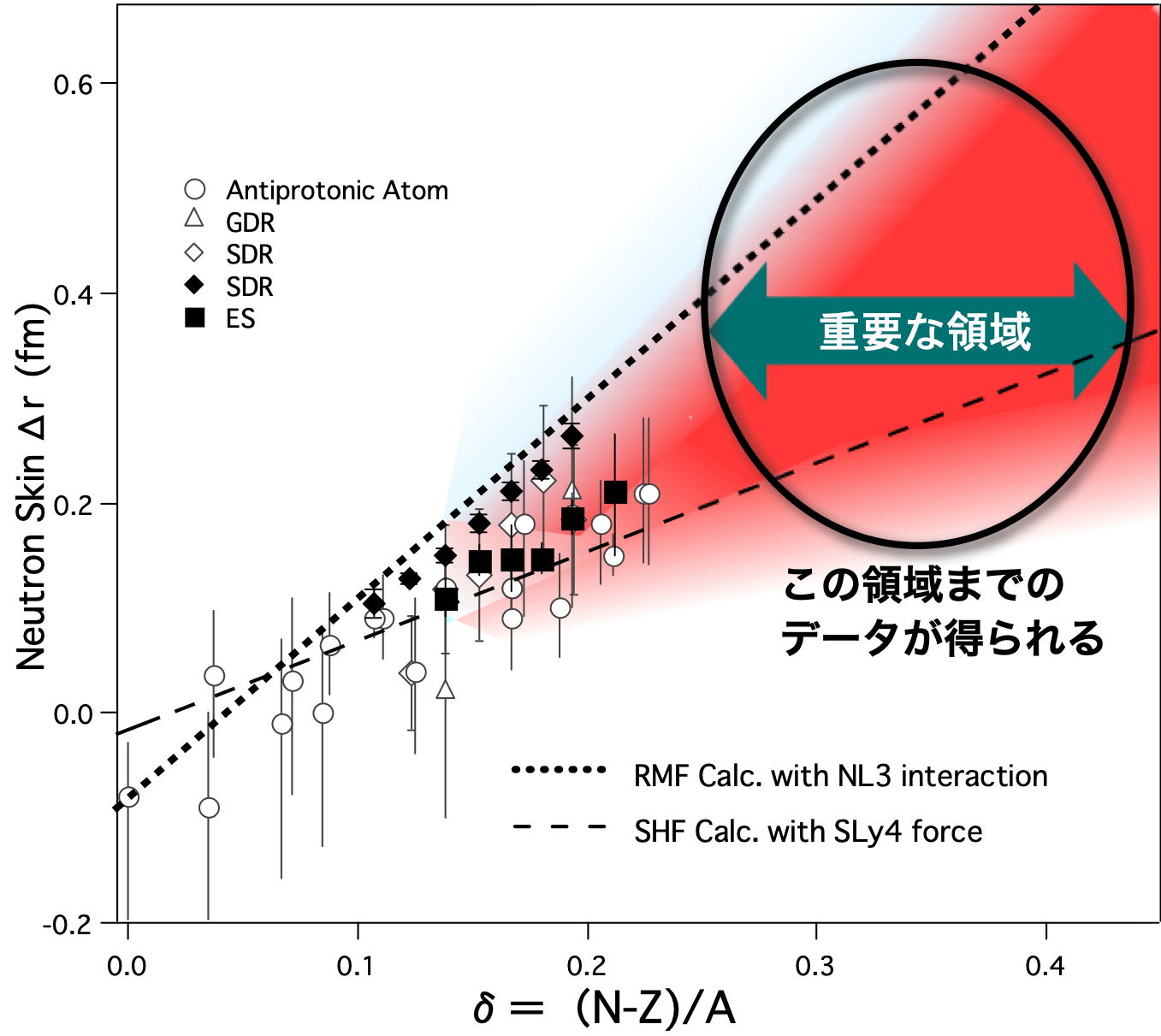 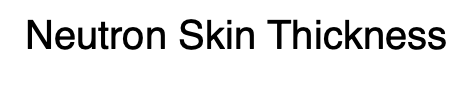 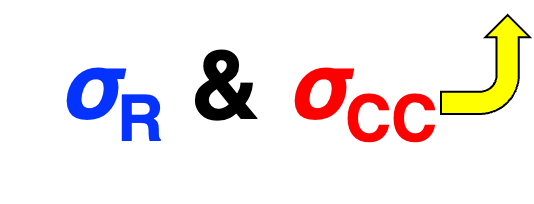 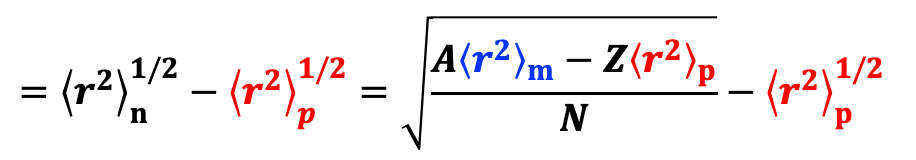 ΔR
1. Introduction
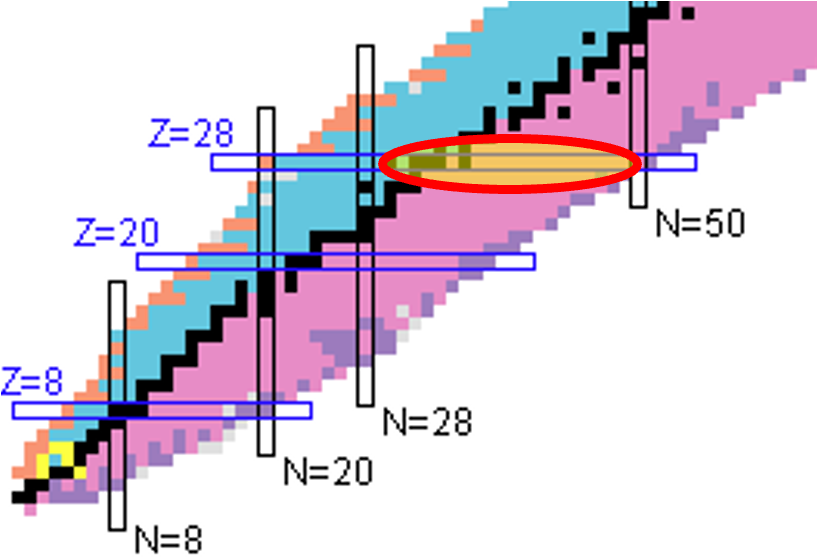 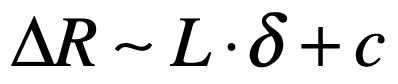 ΔR
I
Key Region
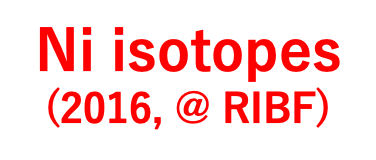 ΔR
mass region : A = 58-77Ni (0.03 < δ < 0.28)
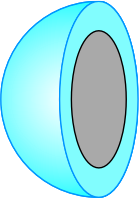 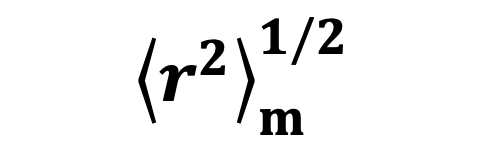 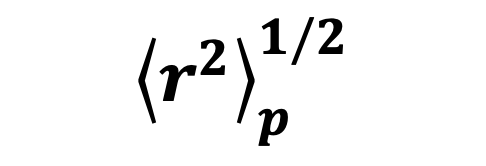 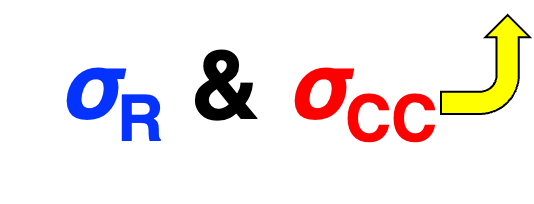 Rc
or
Interaction 
cross section
Charge-changing
cross section
Charge radii 
by isotope shift method
M. Centelles et al., Phys. Rev. Lett. 102 (2009) 122502.
NN2024, 19/08/2024
[Speaker Notes: So, in the present study, we measured interaction cross sections for Ni isotopes, mass number 58 to 77, and derived root-mean-square matter radii. 
On the charge radii, these were determined by isotope shift method for isotopes up to mass number 70 in the previous studies. In this study, we measured the charge-changing cross sections in order to determine charge radii for more neutron-rich isotopes. We haven’t finalize the analysis of the charge changing cross sections and also due to the short presentation time, I will focus on the results of interaction cross sections here.
Then, we can extract neutron-skin thickness in a wide range of the asymmetry parameter, δ from 0.03 to 0.28 by combining these two radii.]
rT
rT
rm
rm
Matter radius
Matter radius
2. Interaction cross section σI → Matter radius
Interaction cross section σI
Total nuclide-changing  (N or Z) reaction
Projectile
Well established method to deduce rmusing the Glauber model.
Large cross section (~1 b) → Applicable to low-intensity RI beam.
Target
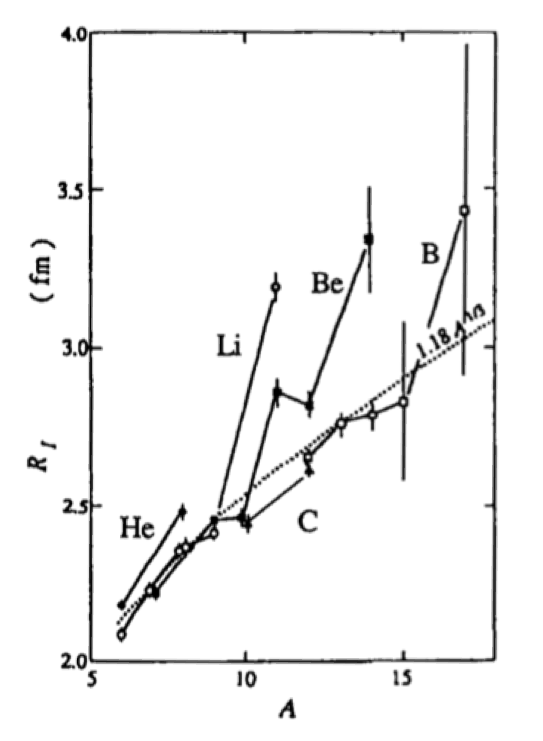 σI
14Be
11Li
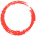 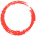 Interaction radius (fm)
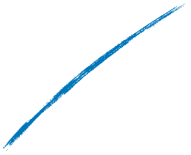 11Be
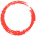 ∝ A1/3
ex.) halo structure of 11Li I. Tanihata et al., PRL 55, 2676 (1985).
NN2024, 19/08/2024
[Speaker Notes: In the following, I will show you the details of the principle of experiment.

At first, measurement of the interaction cross section,  which is a total cross section of nuclide-changing reactions is one of the powerful tools to probe the matter radius of unstable nucleus.
In a naive picture, nuclide-changing reactions occur in the overlap region of colliding nuclei, like this.
So, the interaction cross section can be described roughly like this equation.
This method is well established to deduce matter radius from the sigma-I data using the Glauber model.
And this cross section is quite large, like an order of 1 barn.
Therefore, we can measure interaction cross sections even with a low-intensity RI beam, namely a nucleus far from the stability line.]
3. Experiment
Non-reaction rate
σI measurement
~Transmission method~
Non-nuclide-changing(N, Z) = (Ninc., Zinc.)
Reaction 
target
Detector1
Detector2
Incident particles
N1in
Non-reacting particles
N2in
Thickness: t
Detector1
Detector2
Incident particles
N1out
Non-reacting particles
N2out
Correct events reacted in detectors
NN2024, 19/08/2024
[Speaker Notes: In this work, we measured the cross sections by the transmission method.
In this method, the number of incident particles are counted before the reaction target, and the number of non-reacting particles is counted after the reaction target.
In the case of interaction cross section measurements, non-nuclide-changing particles are regarded as non-reacting particles.
Moreover, the effect of reactions in detectors can be corrected by the measurement without the target.]
Beam
PPAC
4. Setup & Particle identification
PL
MUSIC
F3
BigRIPS fragment separater @RIBF | RIKEN
PPAC
238U + Be → 58-77Ni
Primary:	     238U 345A MeV
Secondary:	58-77Ni 280A MeV

Reaction target:
Wedge-shaped C target (1.803 g/cm2, 9 mrad)
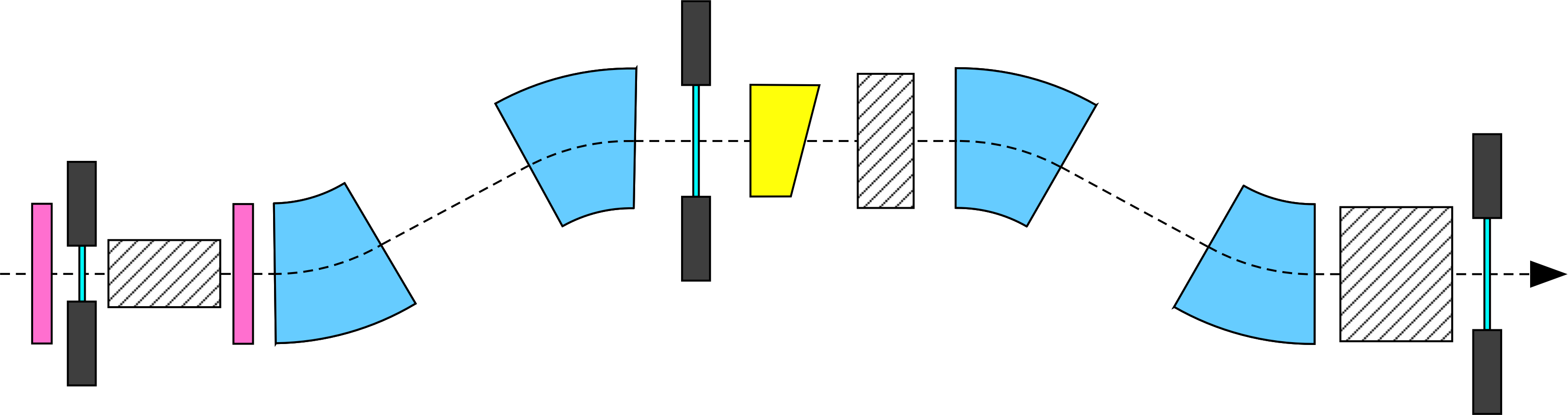 F5
PL
12C target
MUSIC
F7
MUSIC
PL
NN2024, 19/08/2024
[Speaker Notes: The experiment was performed at RIKEN RI beam factory by using the BigRIPS fragment separator.

The Ni isotopes with mass numbers 58 to 77 were produced from a 350 MeV/u uranium beam bombarding on a beryllium production target.

The wedge-shaped carbon reaction target was installed at F5 momentum dispersive focal plane.]
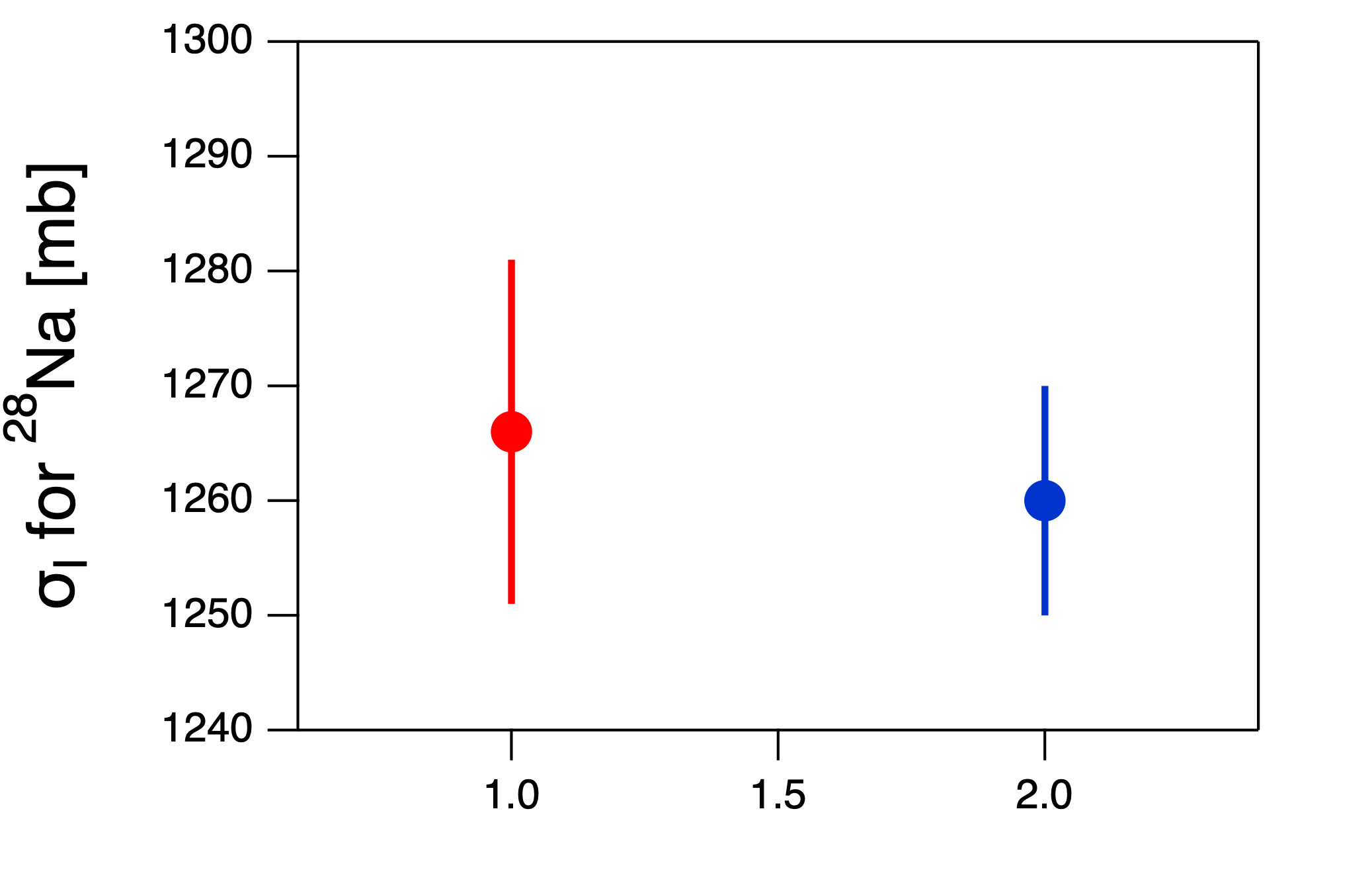 Beam
parallel-plate
1266(15)
wedge-shaped
1260(10)
PPAC
4. Setup & Particle identification
PL
MUSIC
F3
・Profile of wedge-shaped target
PPAC
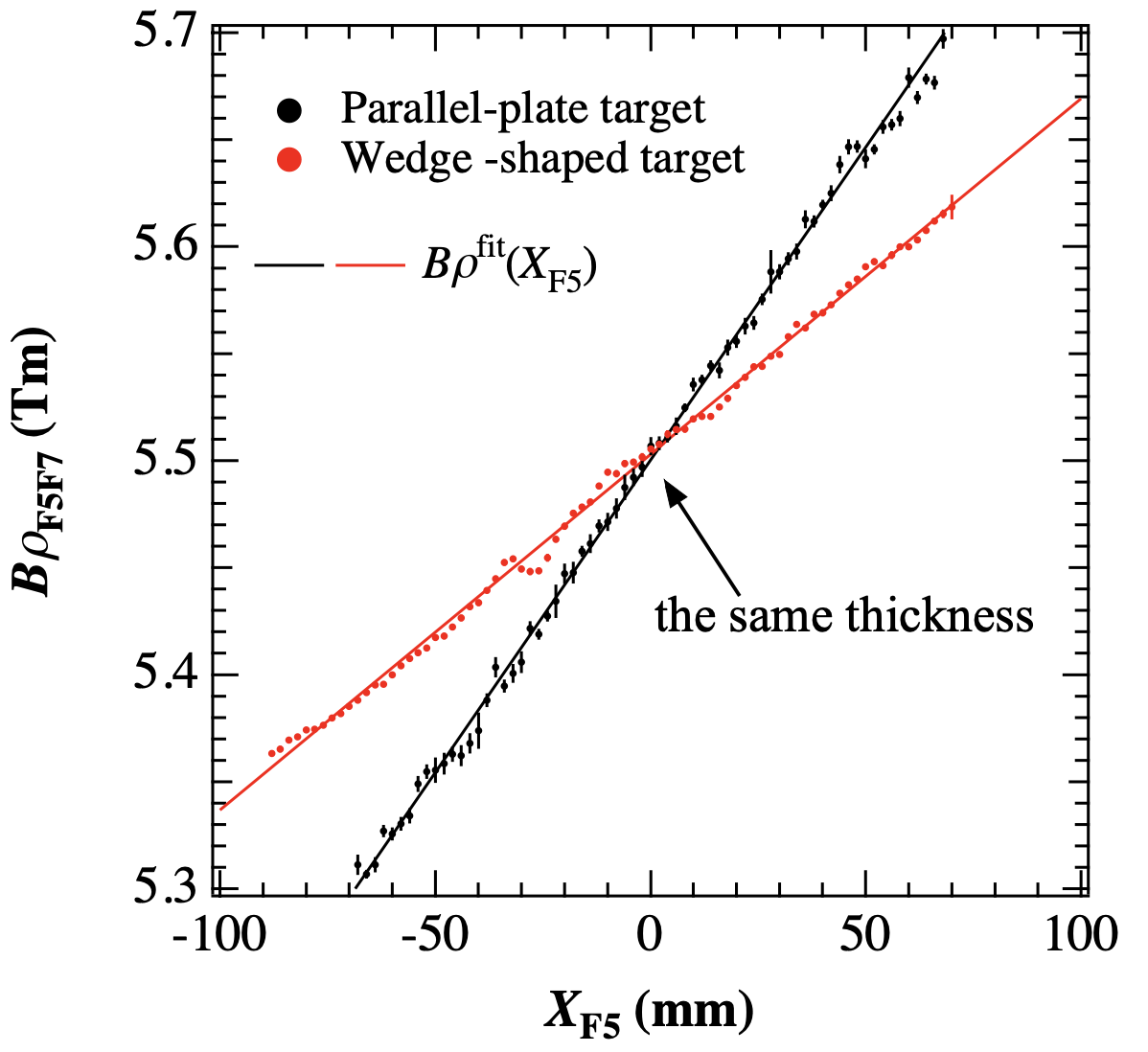 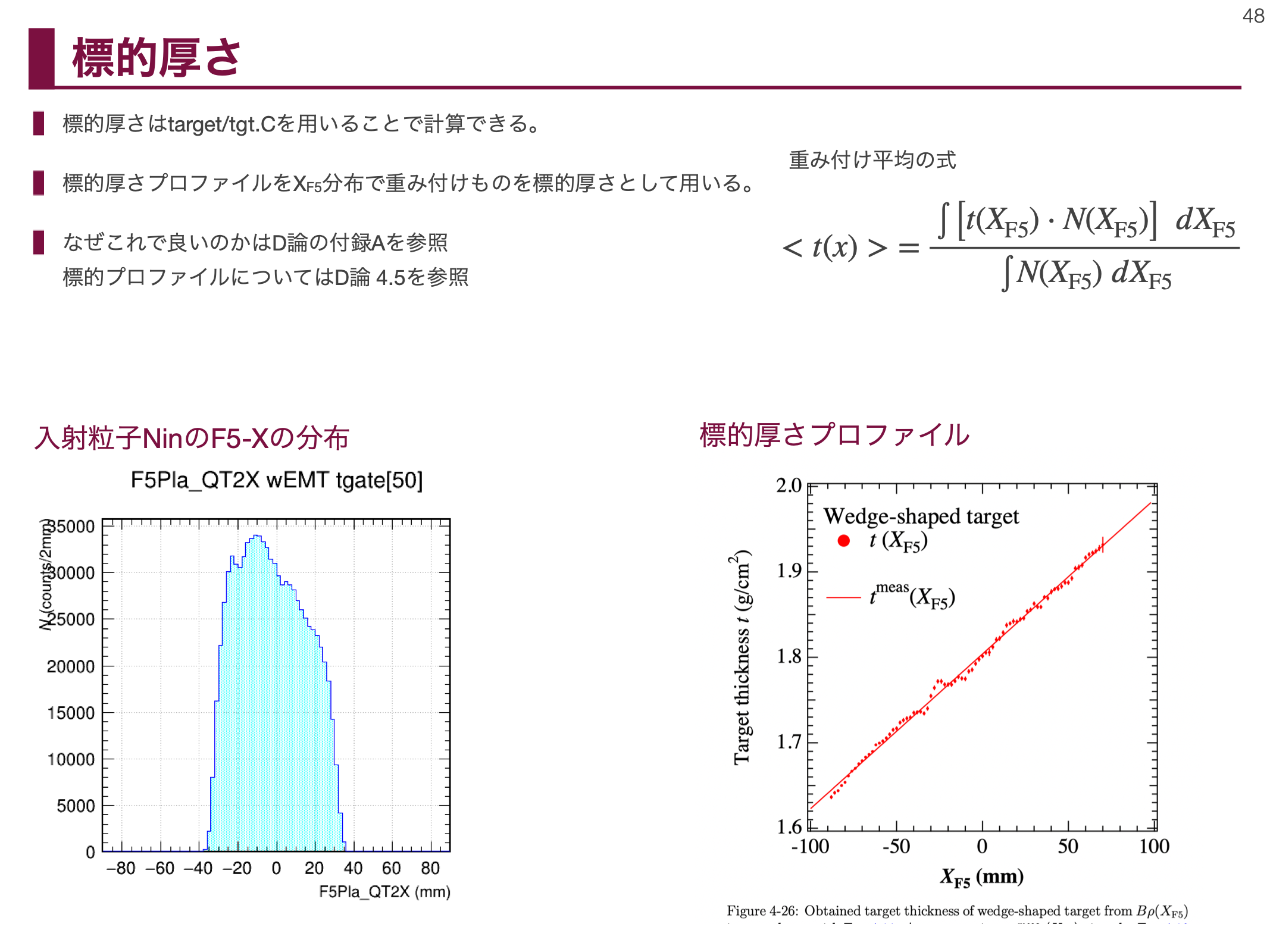 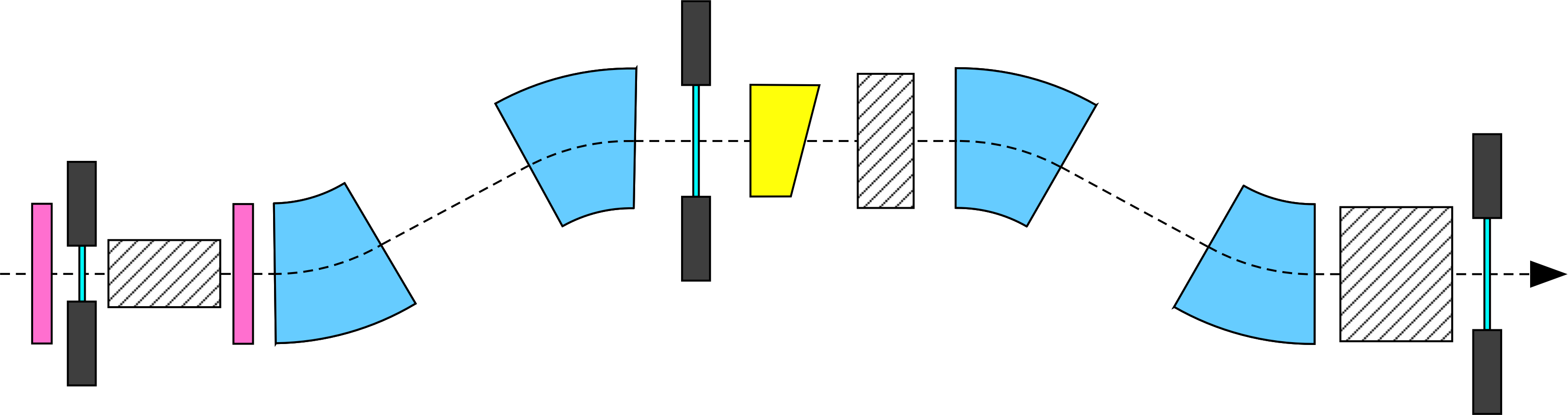 F5
PL
12C target
MUSIC
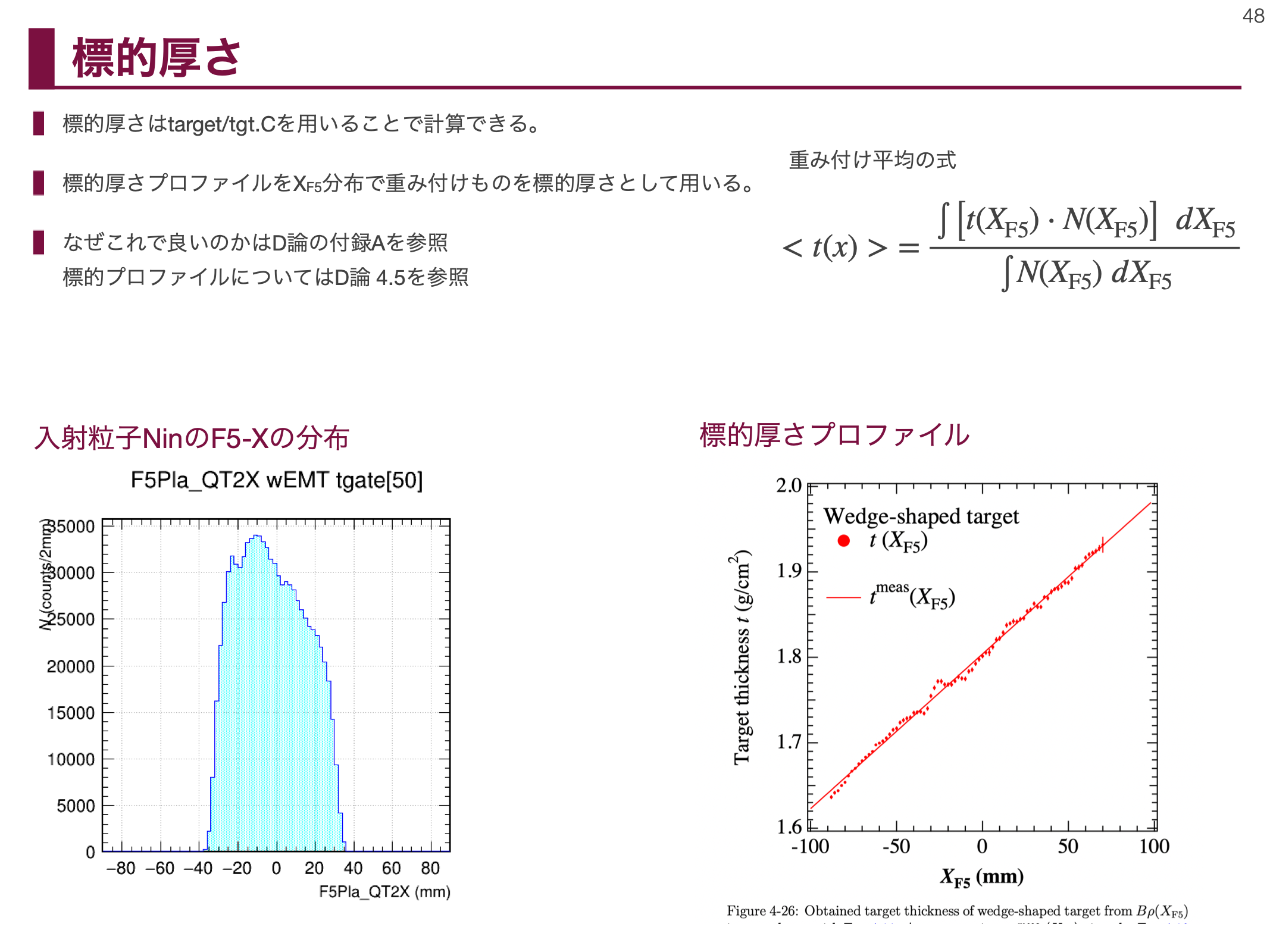 F7
MUSIC
PL
S. Suzuki, Niigata Univ., 2012, Ph. D. thesis.
[Speaker Notes: F5 is a momentum-dispersive focal plane, so we used wedge-shaped target. By using a wedge-shaped target, the momentum dispersion downstream of the target can be preserved, but the reaction rate varies depending on the position of the incident particle passing through the target. Therefore, in this experiment, we calibrated the target thickness at the X position of F5 by comparing the energy losses for wedge-shaped target and for parallel-plate target. Then, we calculated the weighted-mean thickness of the wedge-shaped target by using actual beam distribution. This method has been validated in previous measurements for sodium isotopes by our group, where the interaction cross-sections obtained using both the parallel-plate target and the wedge-shaped target were found to agree with each other within the error.]
Beam
4. Setup & Particle identification
PPAC
PL
BigRIPS fragment separater @RIBF | RIKEN
MUSIC
F3
238U + Be → 58-77Ni
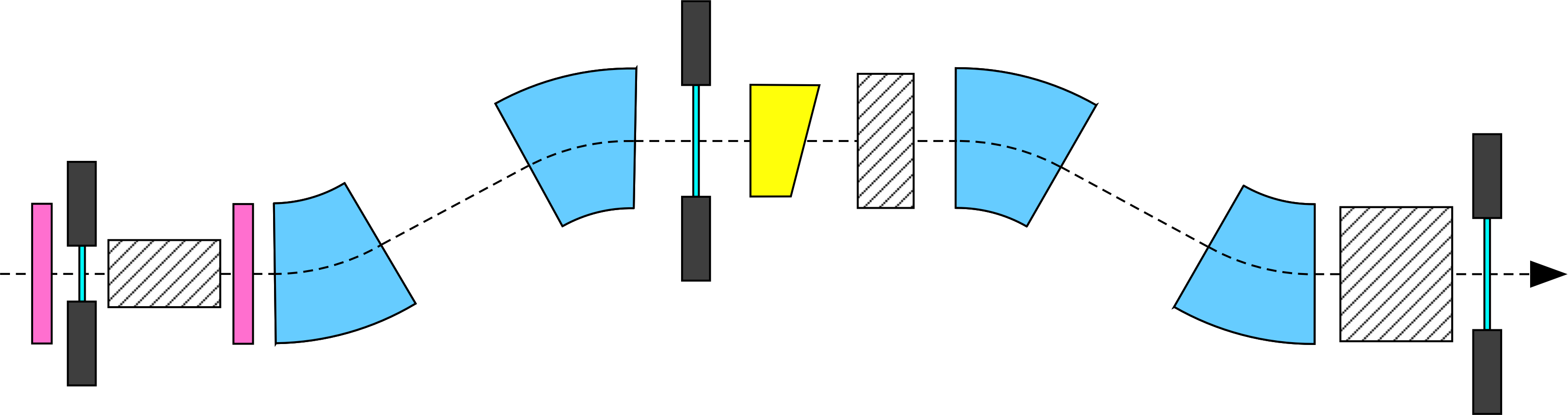 PPAC
Identification before target (F3-F5)
Bρ—TOF—ΔE → A/Q vs Z
30
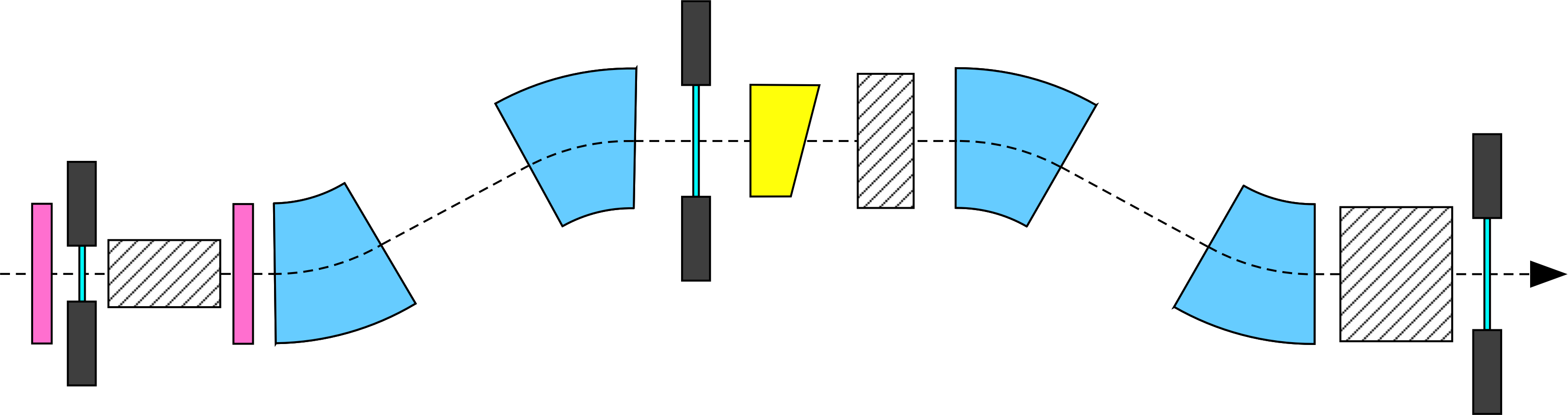 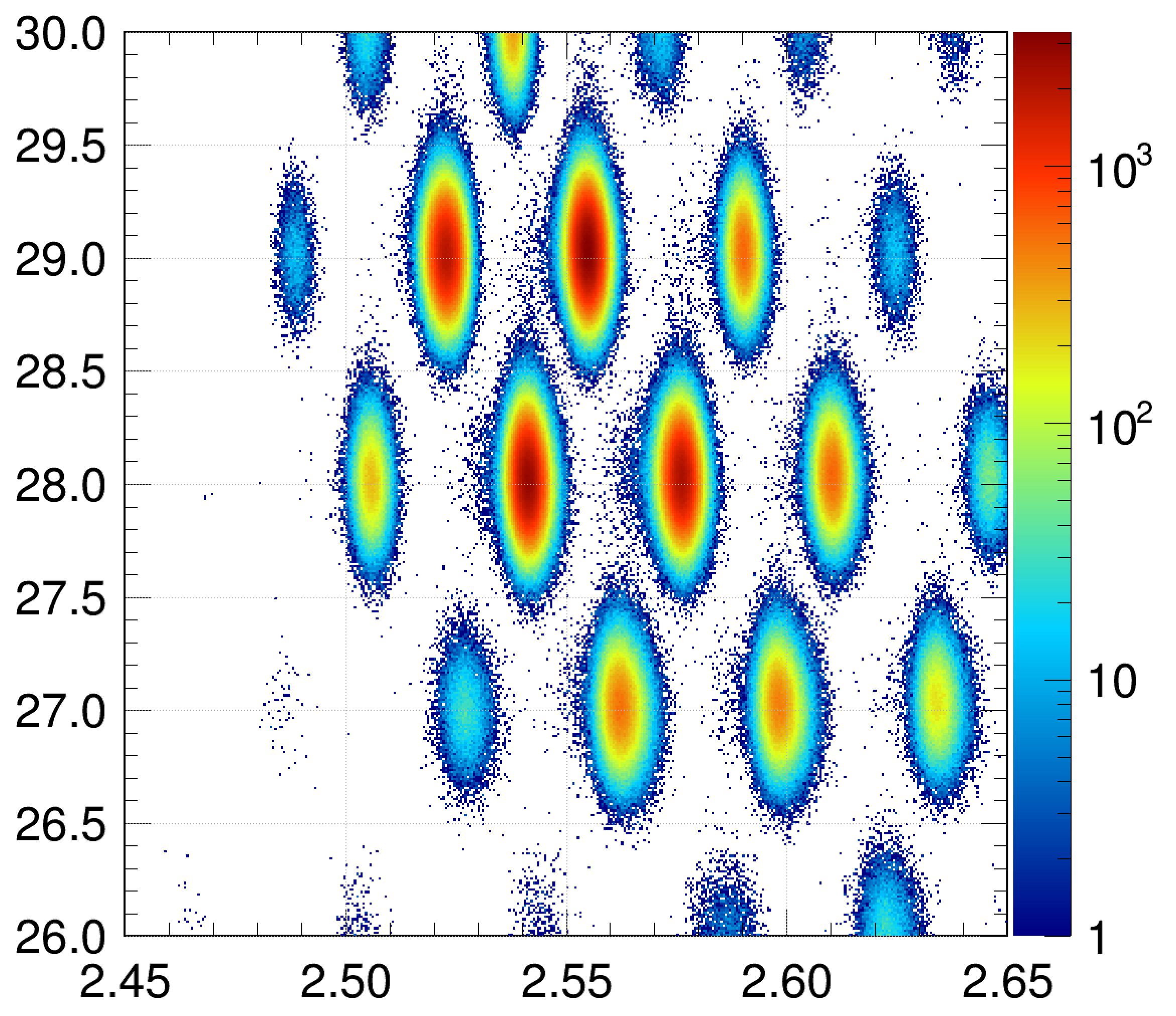 103
F5
PL
29
12C target
MUSIC
102
Z | F3MUSIC
28
10
27
72Ni
F7
1
26
MUSIC
2.50
2.60
PL
A/Q | F3-F5
NN2024, 19/08/2024
[Speaker Notes: The particle identification before the reaction target was performed by the Brho-TOF-deltaE method between F3 and F5 focal planes.

This is an example of the particle identification plot before the reaction target for 72Ni beam.]
Beam
4. Setup & Particle identification
PPAC
BigRIPS fragment separater @RIBF | RIKEN
PL
MUSIC
238U + Be → 58-77Ni
F3
PPAC
Identification after target (F5-F7) for σI
Bρ—TOF—ΔE → A/Q vs Z
30
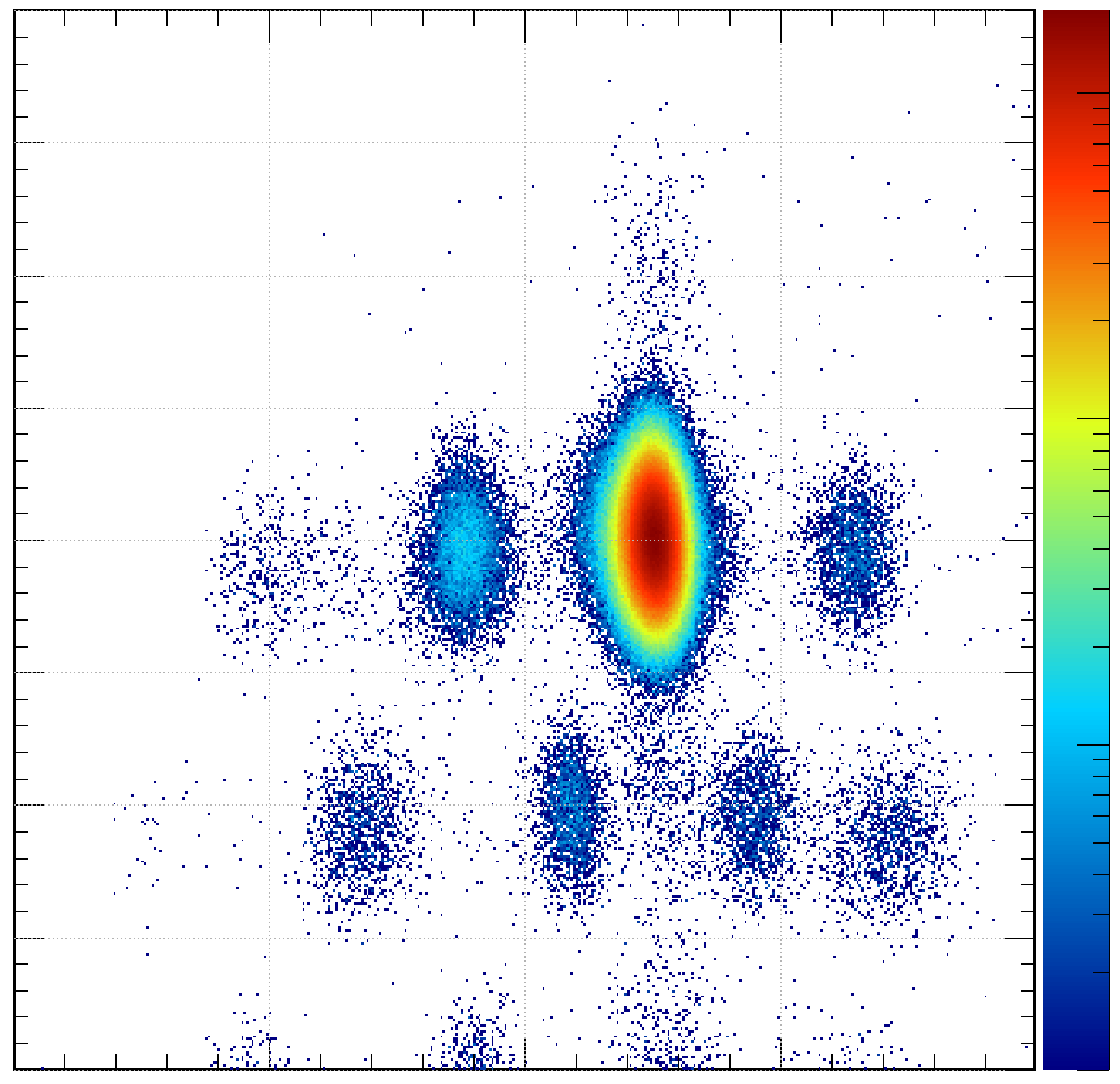 103
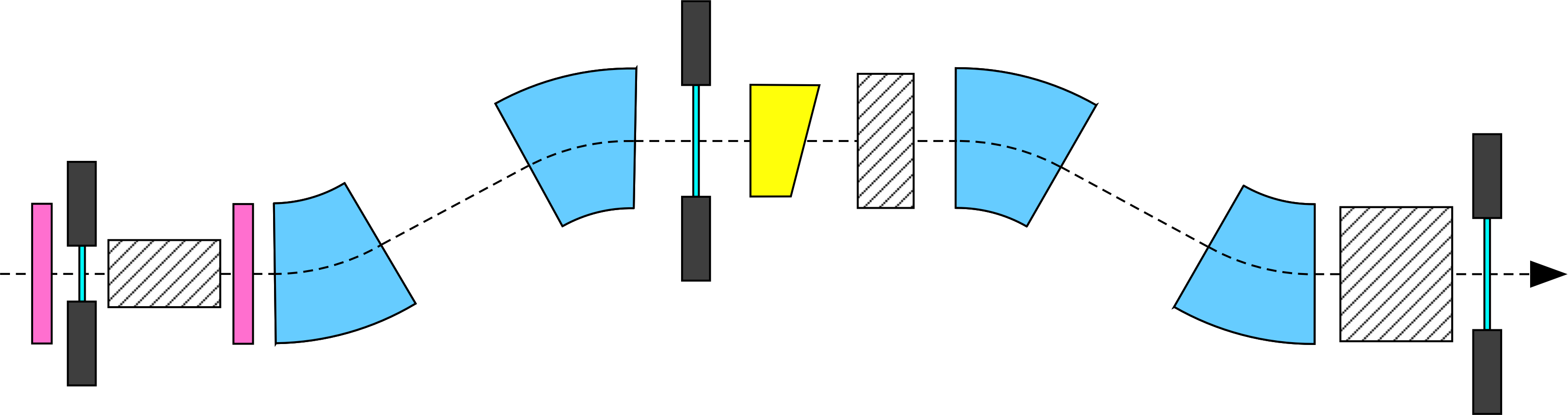 F5
PL
29
12C target
Non-reacting
102
MUSIC
Z | F7MUSIC
28
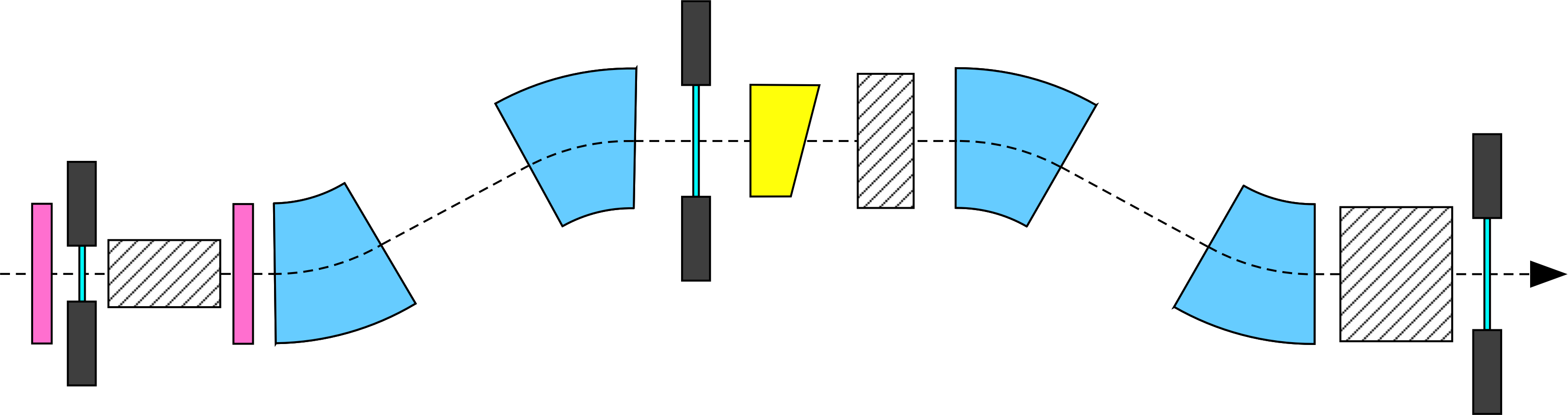 10
27
72Ni
F7
1
26
MUSIC
2.50
2.60
PL
A/Q | F5-F7
NN2024, 19/08/2024
[Speaker Notes: After the reaction target, the particle identifications were also performed by the brho-tof-deltaE method between F5 and F7.]
4.1 Constraint of beam emittance
×
Target
Detector
Detector
Data in constant region were used.
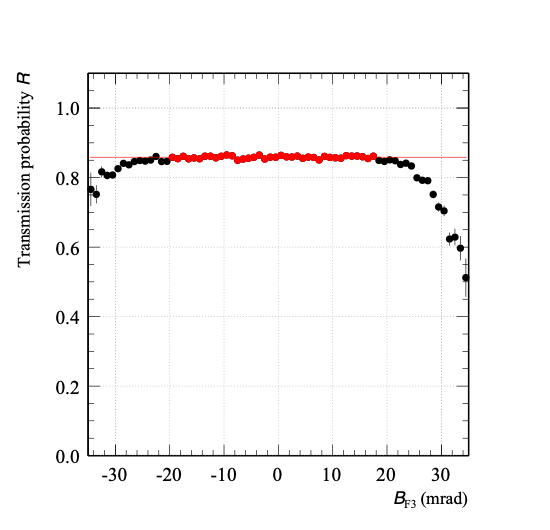 Constrain the emittance of incident particles
in X, Y, θX , θY , momentum (XF5)
Non-reaction rate
Derived from upstream detectors
Assure the full acceptance 
in the final focal plane, F7.
Ex.) θY
θY (mrad)
NN2024, 19/08/2024
[Speaker Notes: The BigRIPS fragment separator has a large angular and momentum acceptance.
However, all of non-reacted particles cannot be transported to the final focal plane, F7 because of the larger beam emittance like this. Therefore, we confirmed the dependence of non-reaction rate on position, angle, and momentum.
Here, the positions, angles, and momentum were obtained from upstream position sensitive detectors.
In order to assure the full acceptance in the final focal plane, F7, we used the data in constant region represented by red circles.]
4.2 Estimation of Systematic Error
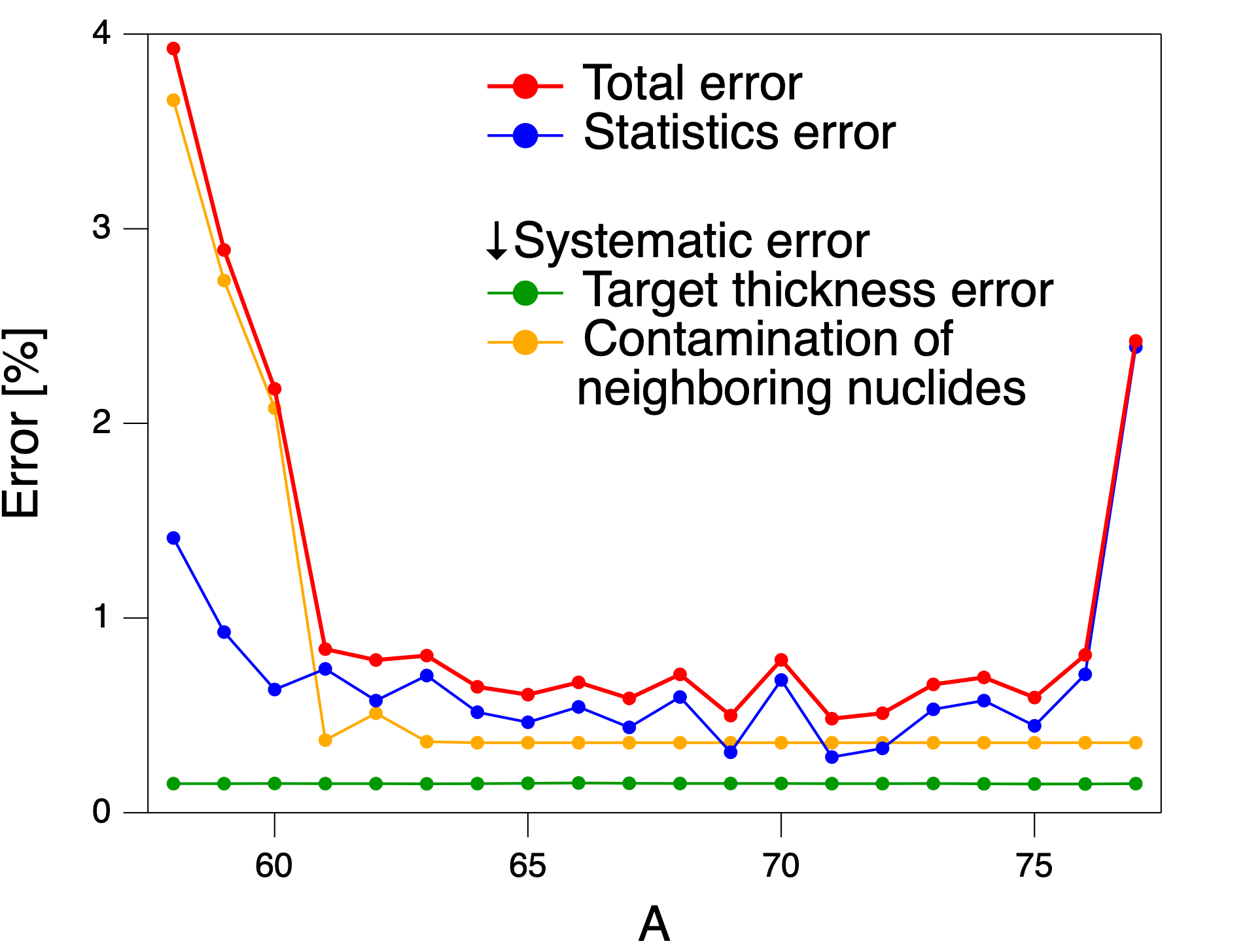 Emittance Cut Dependence    
Multiple Scattering
・ Reproducibility of Beam Profile in F7 between Target-in and Target-out Measurements
Large-Angle Scattering via Elastic Process    
 Charge State
~ negligible
・Contamination of neighboring nuclides
(i) 64-77Ni ~ Good separation
(ii) 58-63Ni ~ Bad separation
・Target thickness ~ 0.15 %
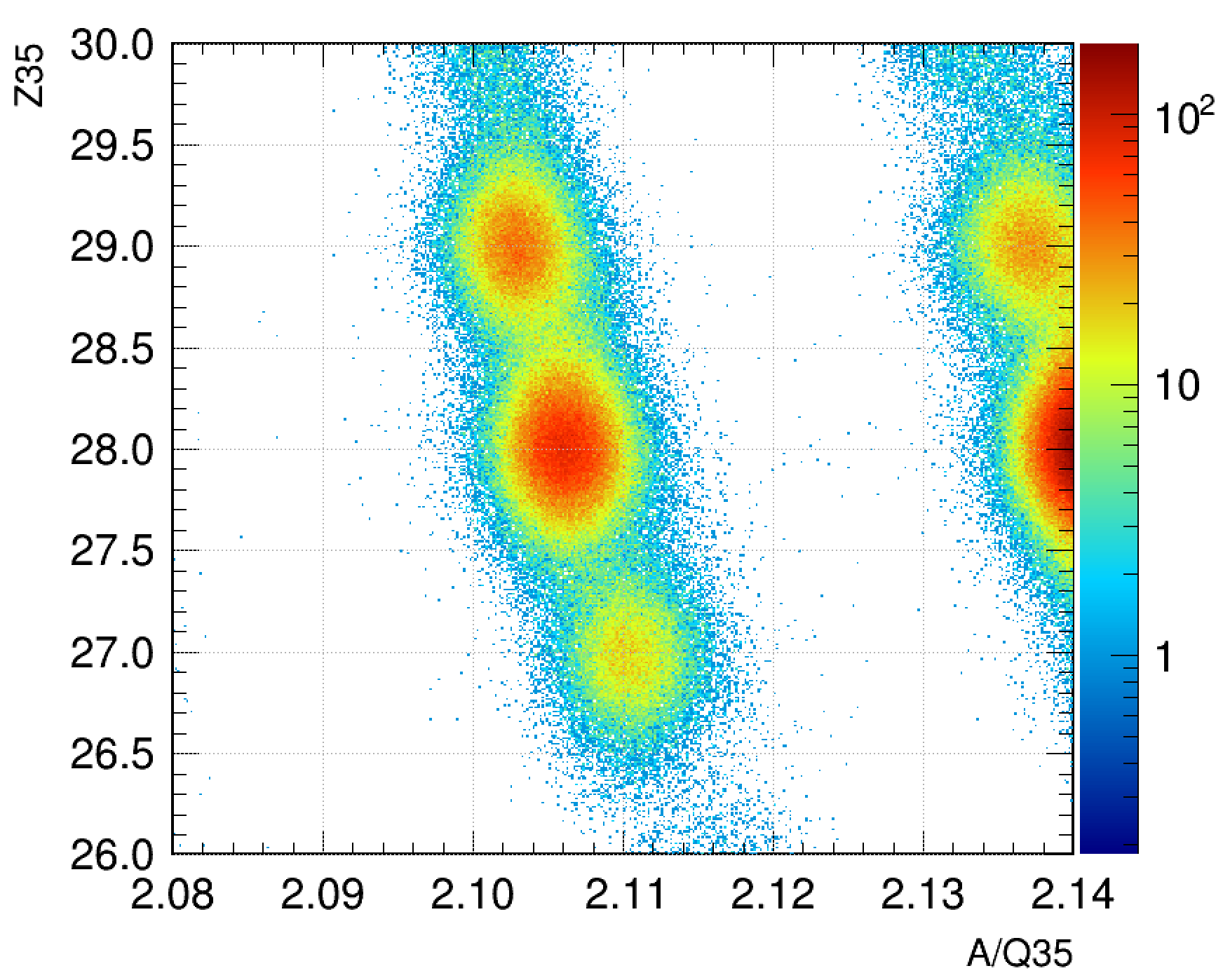 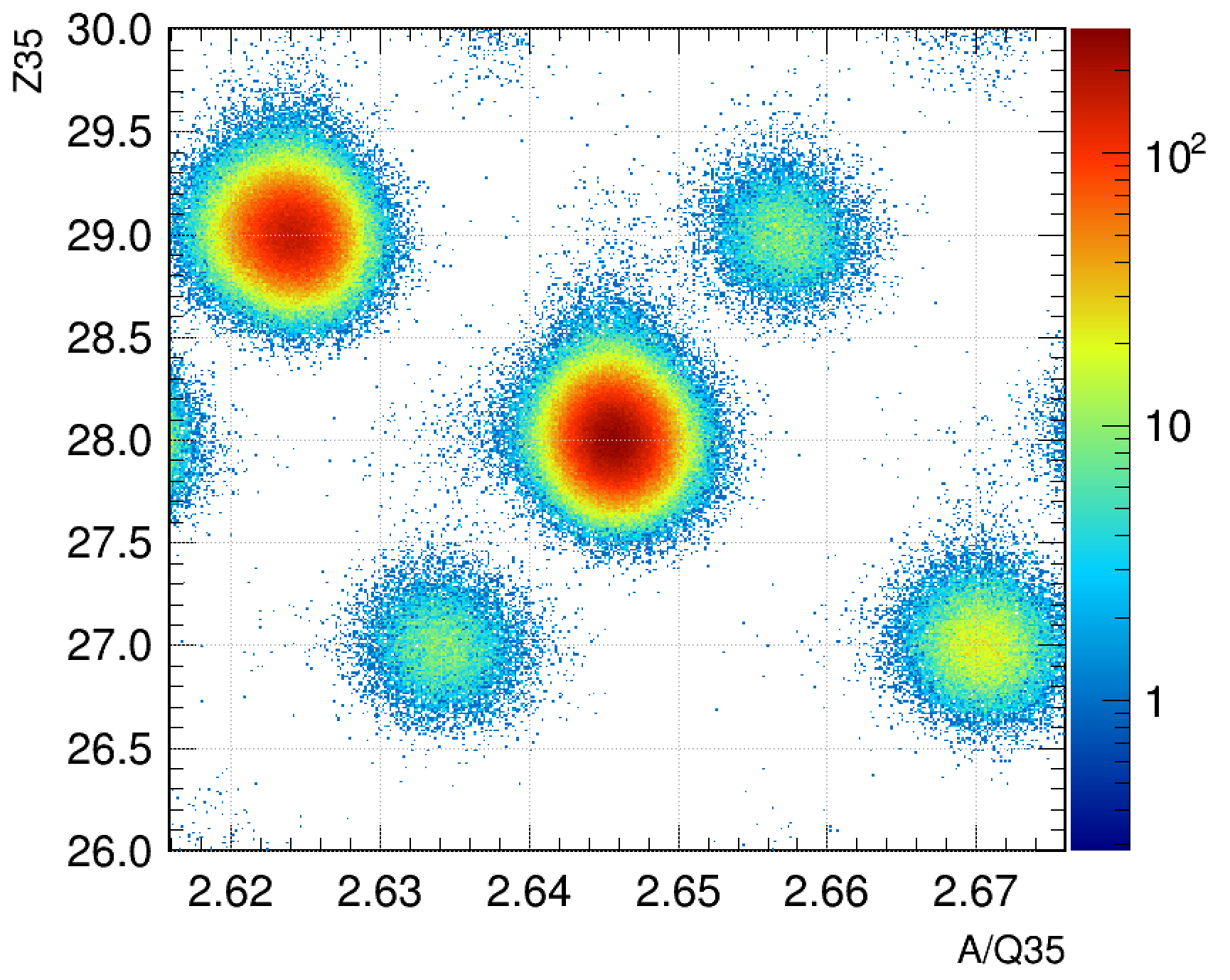 76Cu
61Cu
74Ni
59Ni
57Co
72Co
→contamination rejection
NN2024, 19/08/2024
[Speaker Notes: Let me explain the errors in this experiment. This figure shows the errors for Ni isotopes. The red points show the total errors, the blue points show the statistical errors, the green points show the errors of target thickness, and the yellow points show the systematic errors from the analysis.
For systematic errors, we examined these effects but found they were negligible. The error in target thickness is about 0.15%.
The origin of the systematic error in the analysis is the contamination from neighboring nuclei. In the neutron-rich region, good separation from neighboring nuclei leads to the negligible systematic errors. However, in the region near stable nuclei, the separation of Z is bad. Therefore, in this region, it is necessary to eliminate the effects of contamination from neighboring nuclei.
For 58-60Ni, the effects of contamination from neighboring nuclei is very large, so this results in the large systematic errors. But these systematic errors can be reduced by elaborating analysis in the future.]
5. Experimental Results & Theoretical calculation
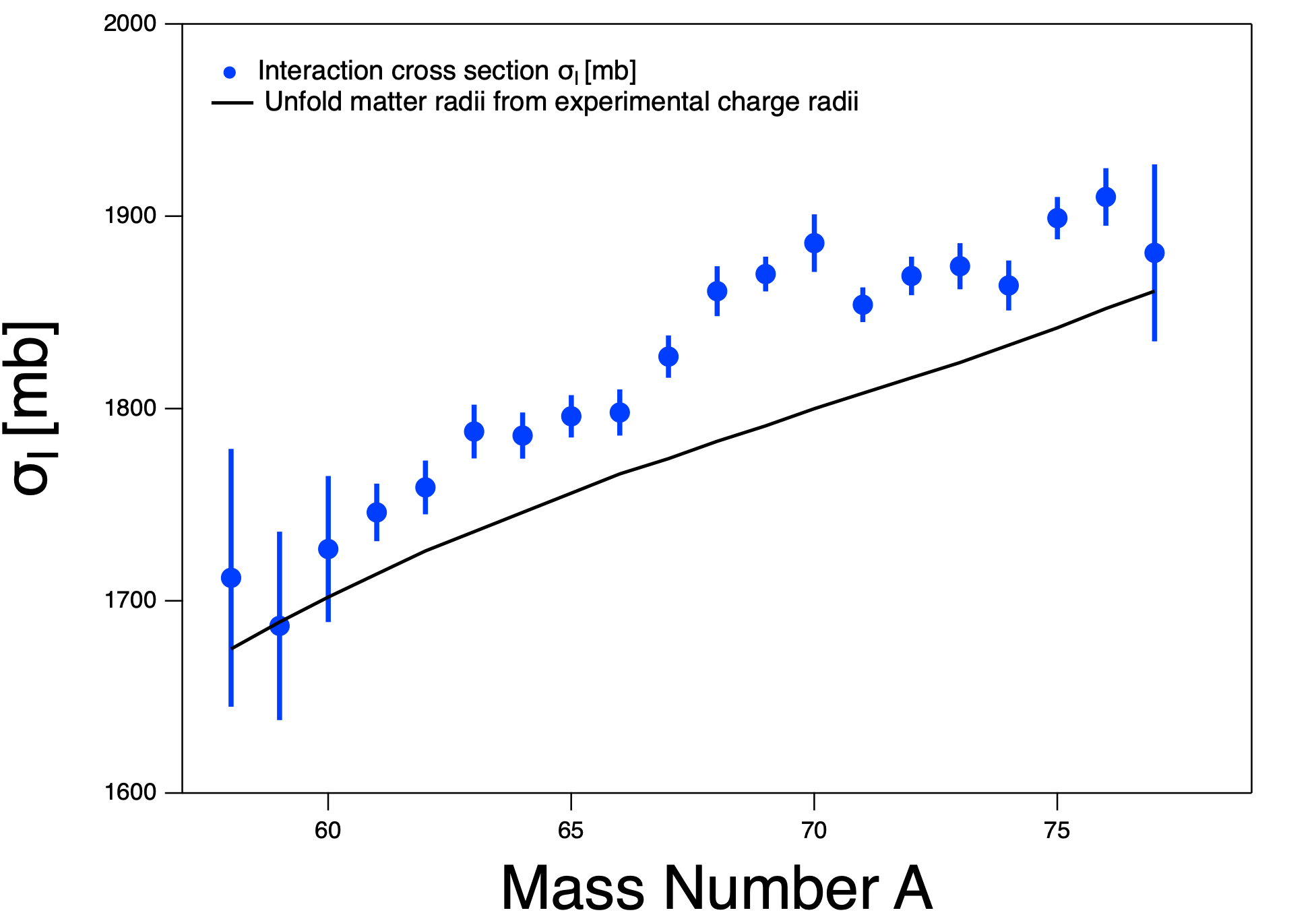 Preliminary
σR | Ni + 12C @280 MeV/u
NN2024, 19/08/2024
[Speaker Notes: Next, I will explain the results of interaction cross sections.
The blue points in this figure are the present experimental results of interaction cross sections.]
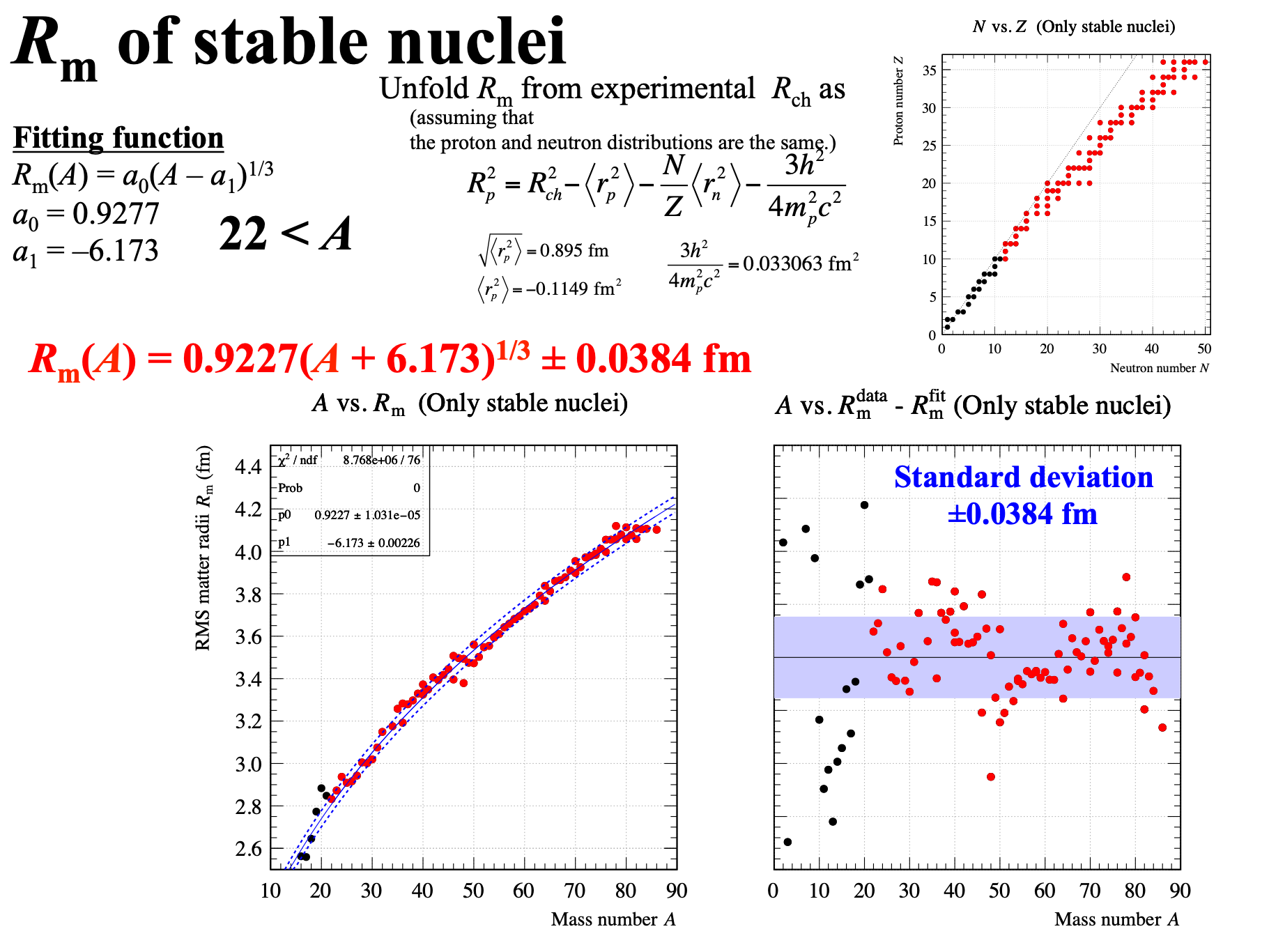 5. Experimental Results & Theoretical calculation
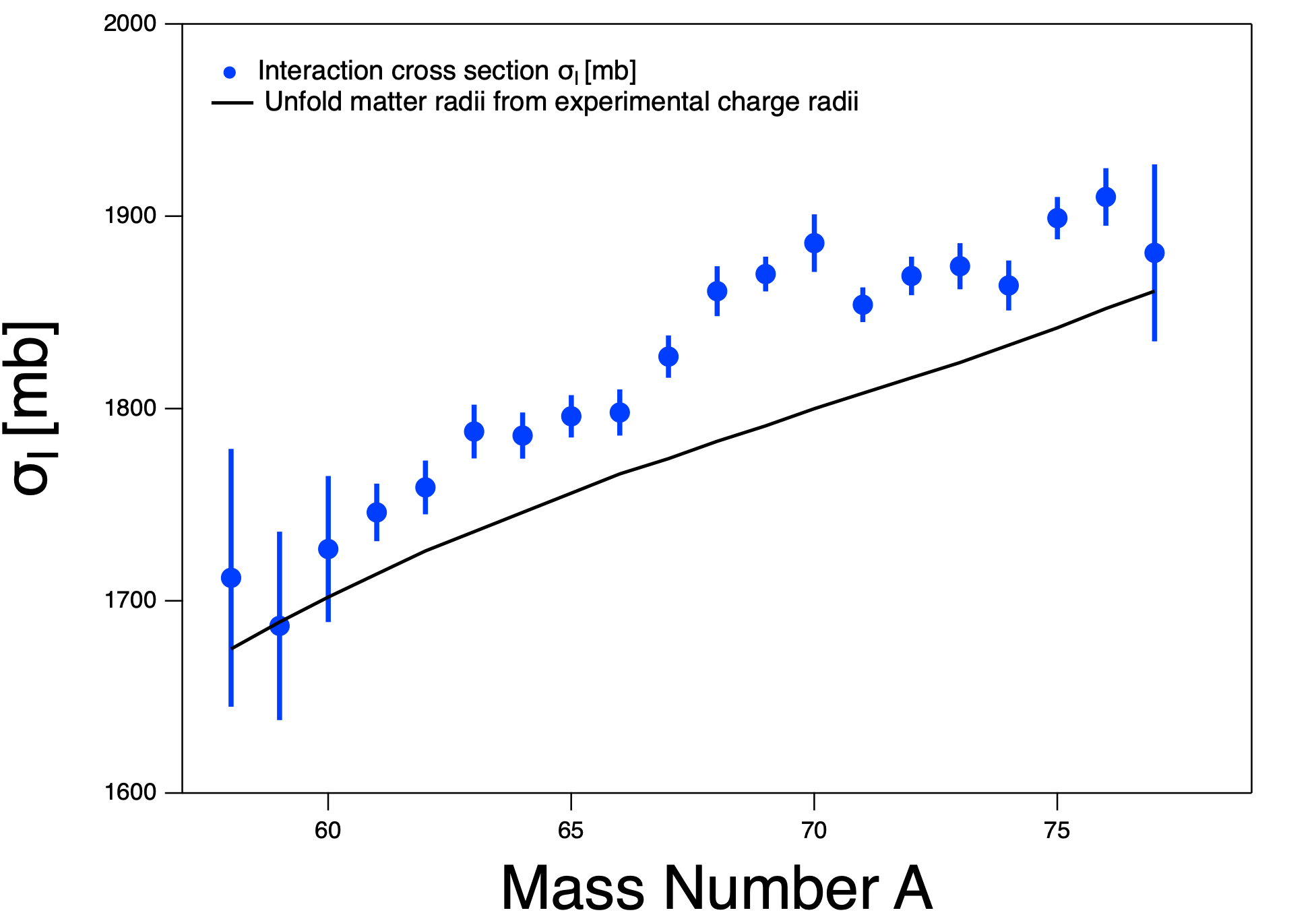 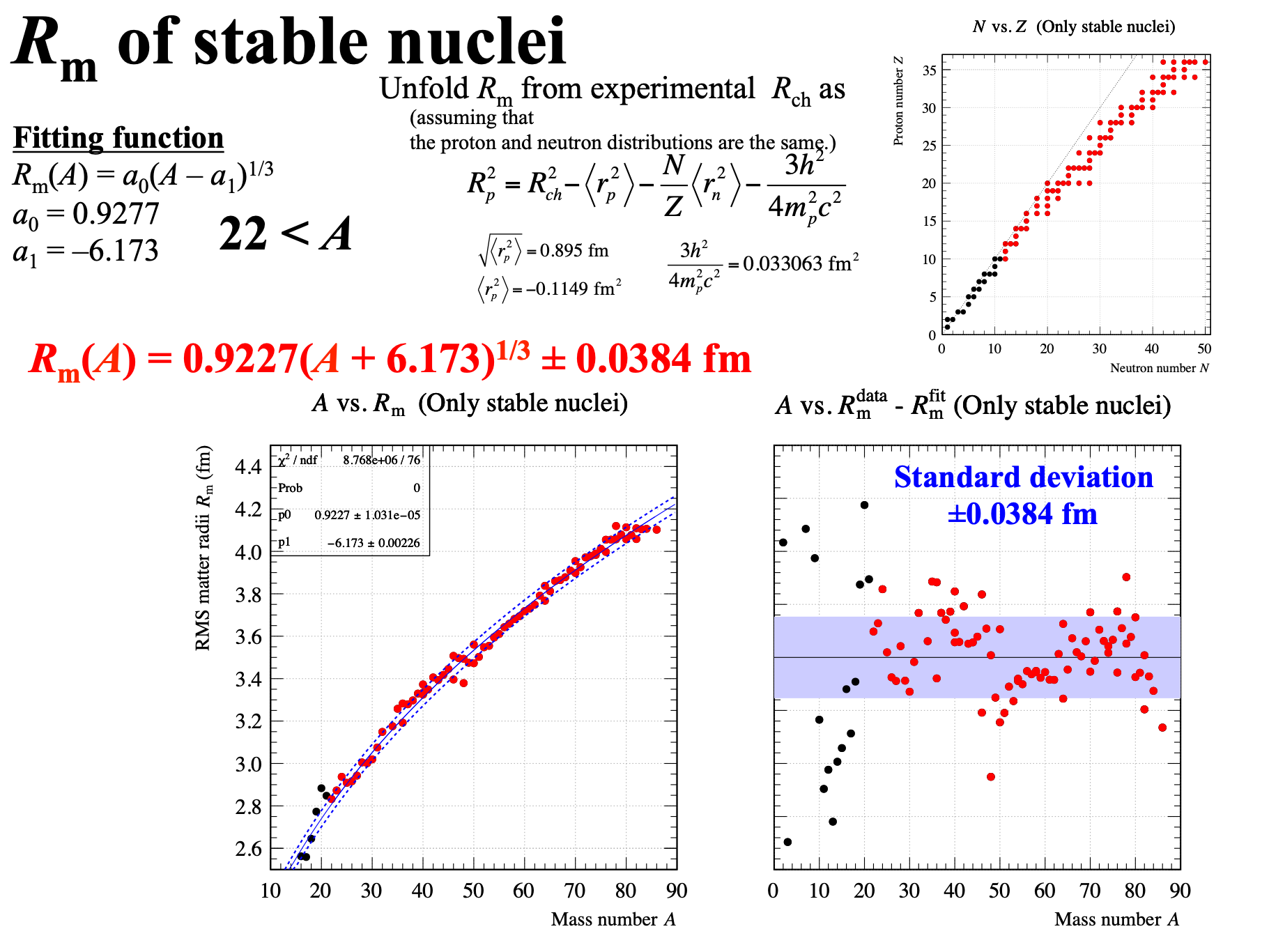 Preliminary
σR | Ni + 12C @280 MeV/u
Phylogeny of stable nuclei
(assuming proton-neutron symmetry)
NN2024, 19/08/2024
[Speaker Notes: The black line is the calculation with the nucleon densities based on the charge radii of stable nuclei.
This calculated value underestimates the experimental results.]
5. Experimental Results & Theoretical calculation
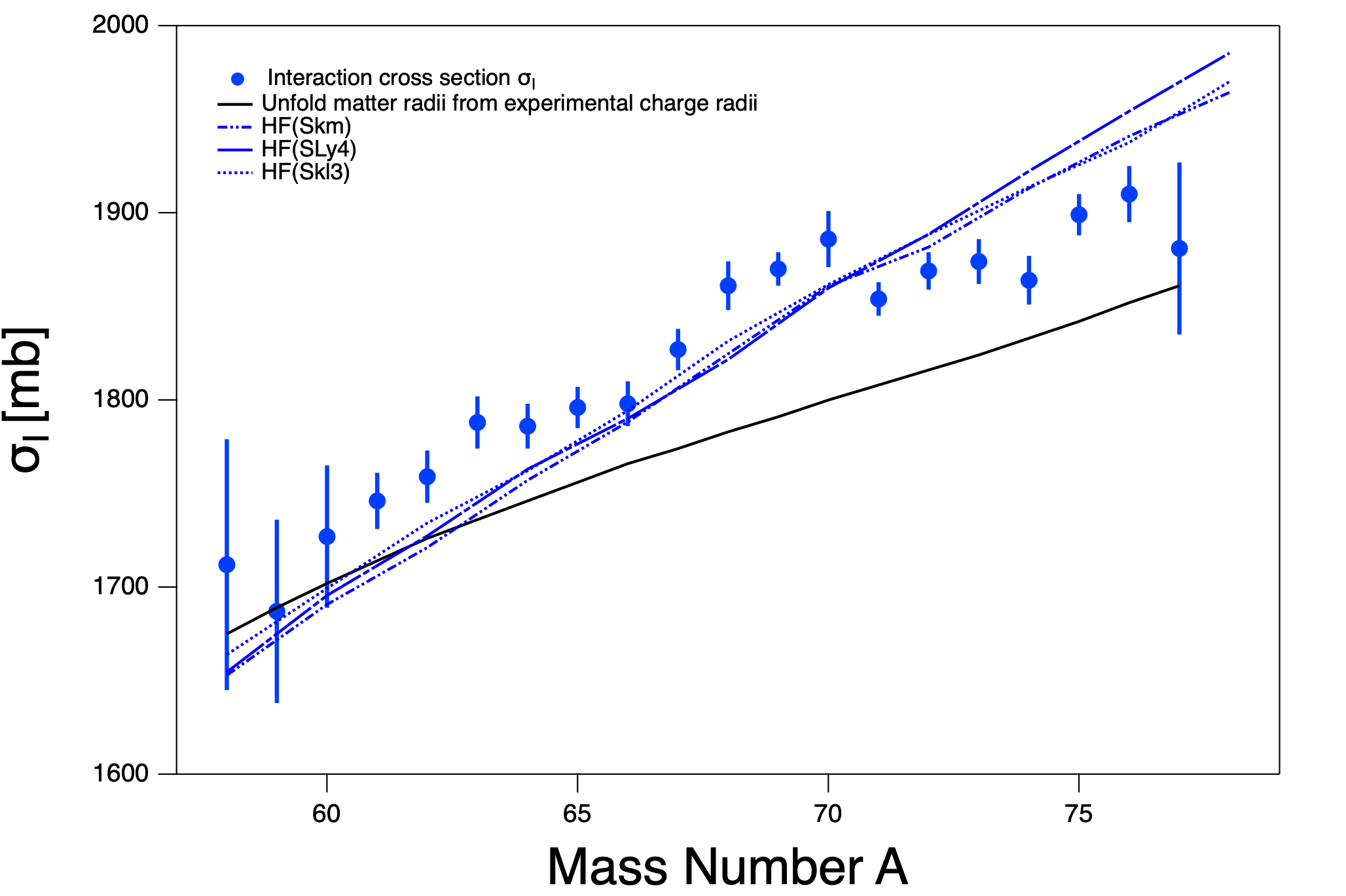 W. Horiuchi et al., PRC93, 044611 (2016)
Preliminary
σR | Ni + 12C @280 MeV/u
NN2024, 19/08/2024
[Speaker Notes: On the other hand, these blue lines are the Glauber calculation based on the matter radii of Hartree-Fock calculations by Mr. Horiuchi. They better reproduce the experimental results, but the slope looks a little bit steeper. This shows the densities from the HF calculation seems to be better than those based on the charge radii of the stable nuclei.]
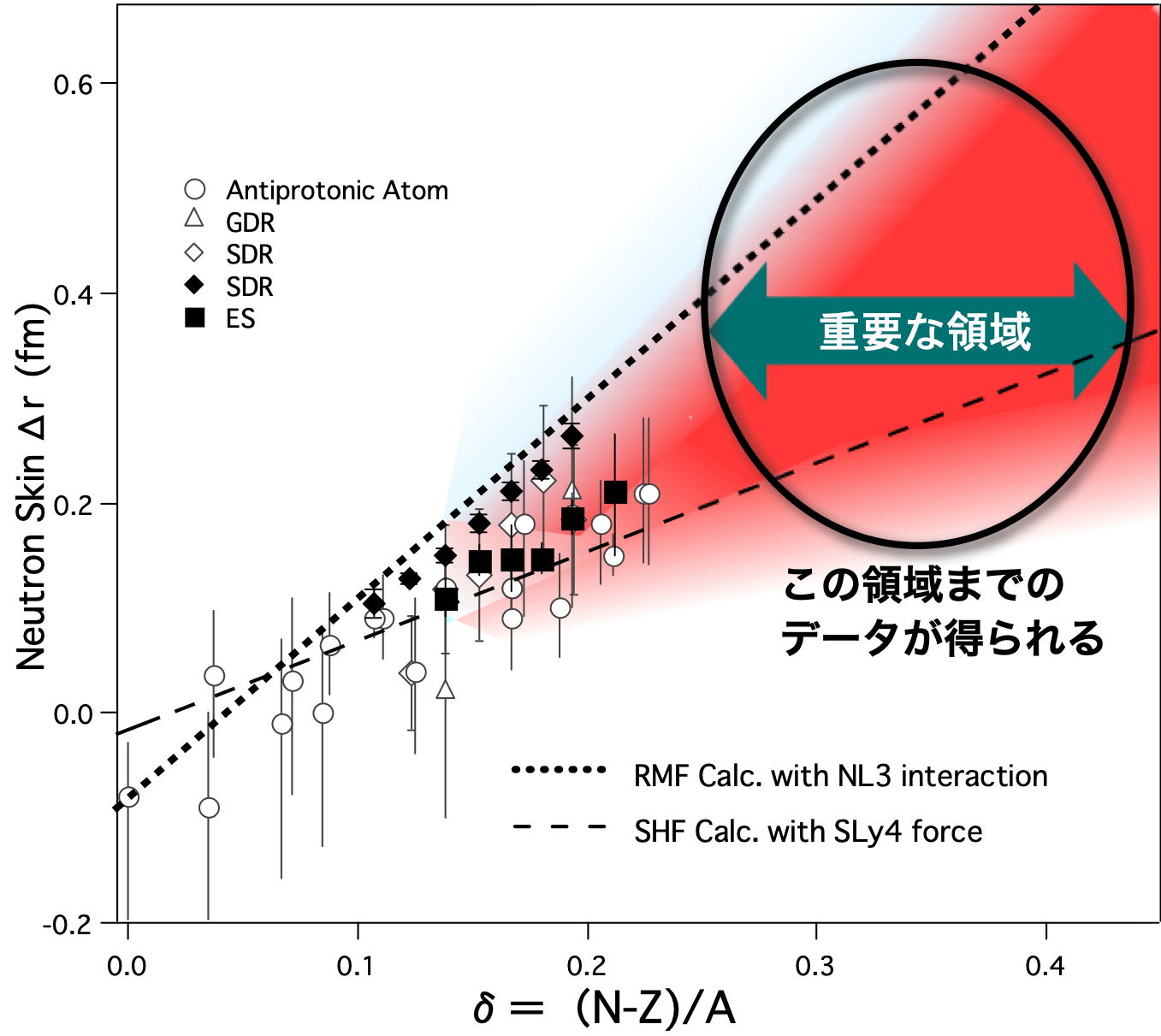 Key Region
6. Neutron Skin Thickness
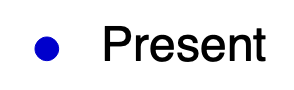 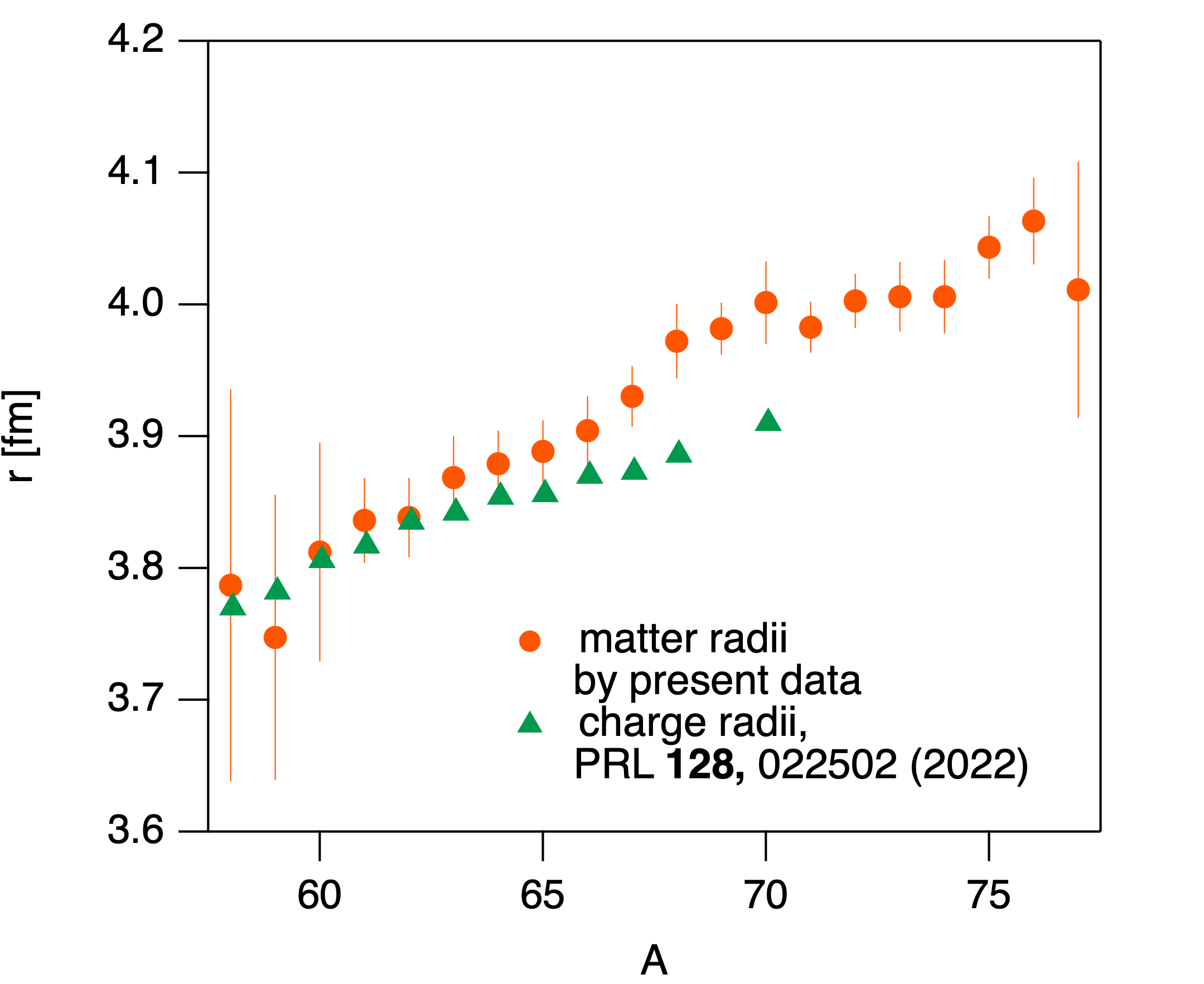 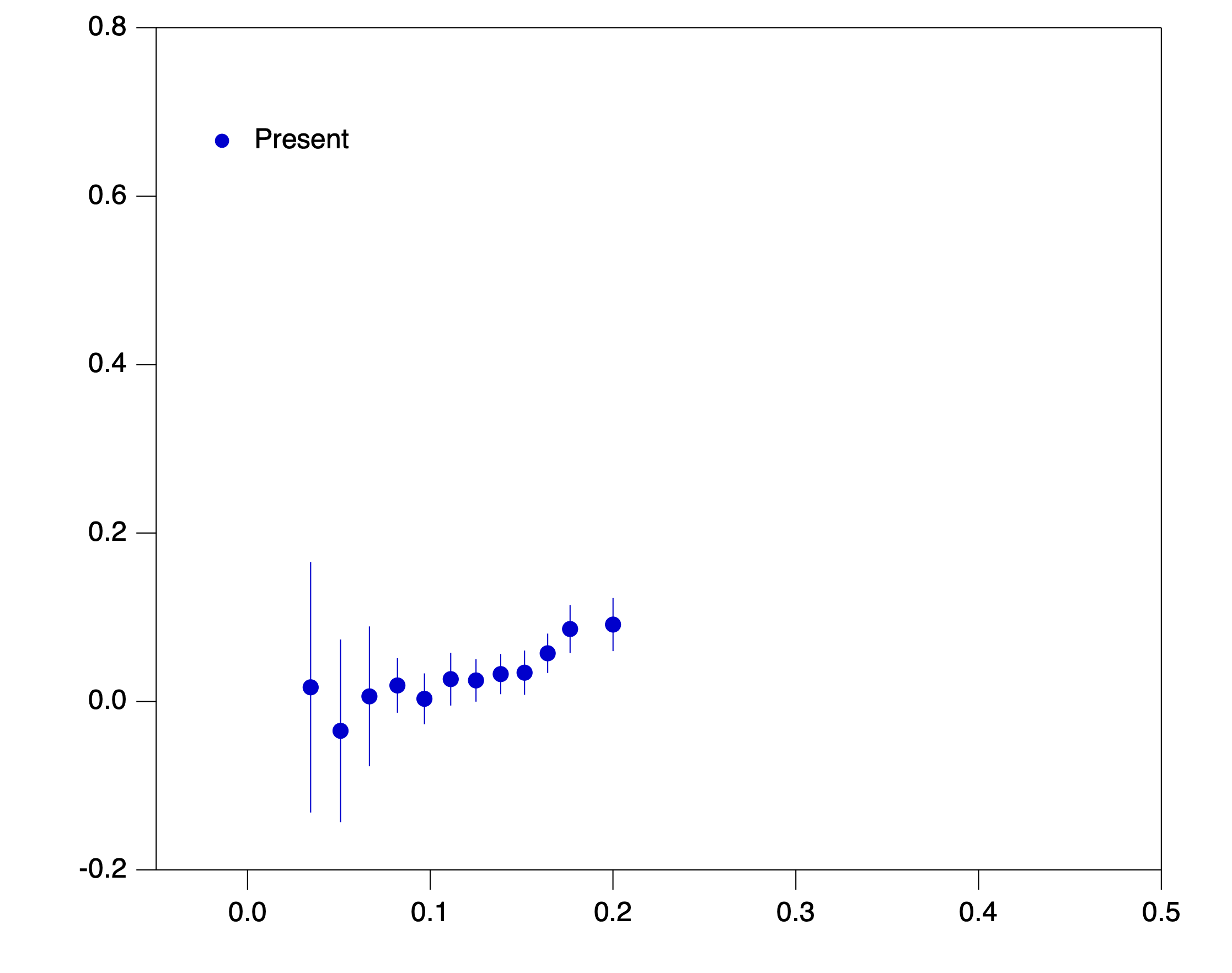 Neutron Skin Thickness
Preliminary
Δr = rm - rc
matter radius
by σI
charge radius
by isotope 
shift method
[Speaker Notes: Finally, using the interaction cross sections measured in this experiment, we determined the matter radii by Glauber calculations. We then combined these with the charge radii previously determined by the isotope shift method to calculate the neutron skin thickness. The red line indicates the slope of the neutron skin thickness with respect to the nuclear asymmetry parameter, δ. We will determine the parameter L quantitatively using more detailed analyses and calculations in the future.]
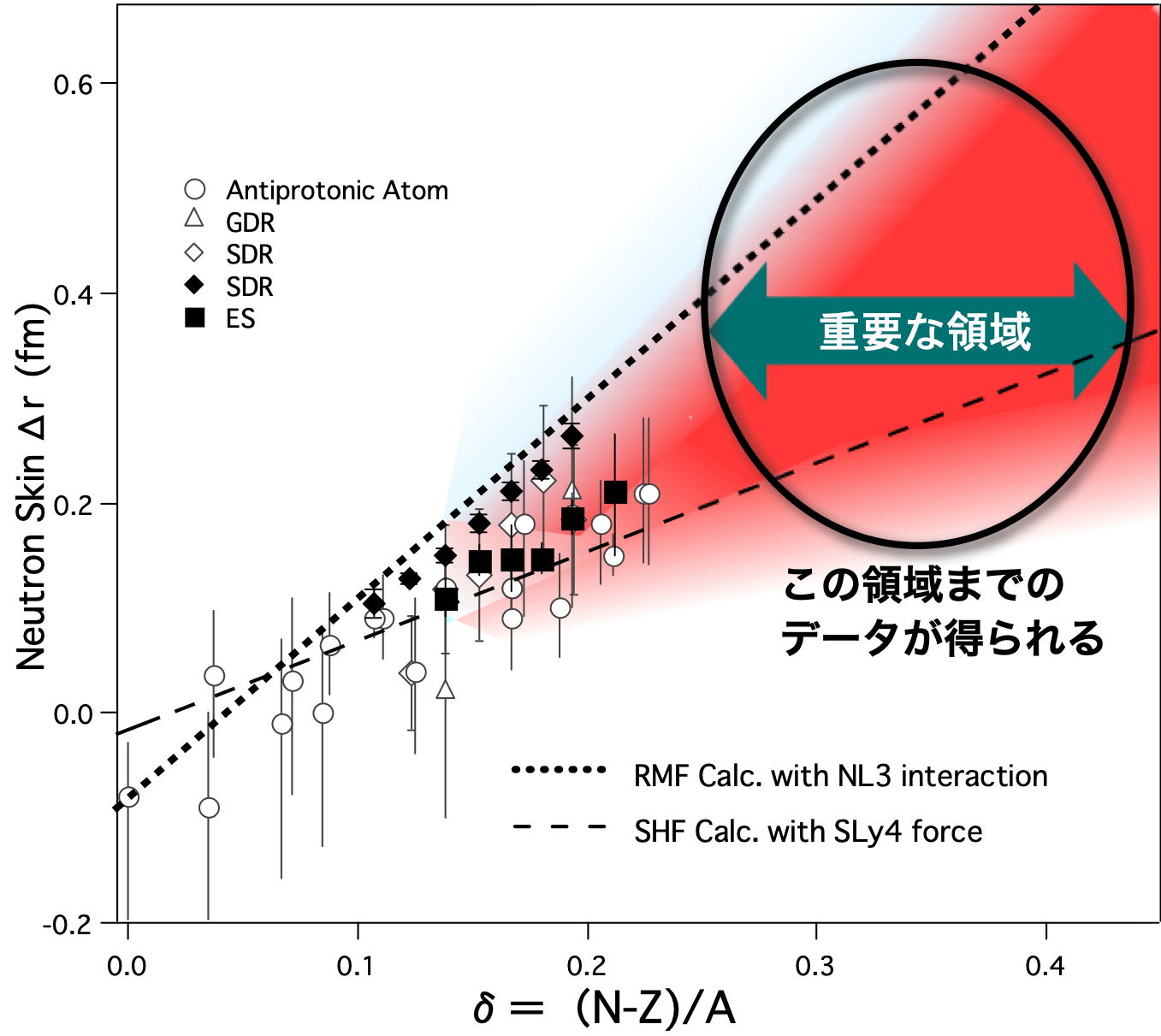 Key Region
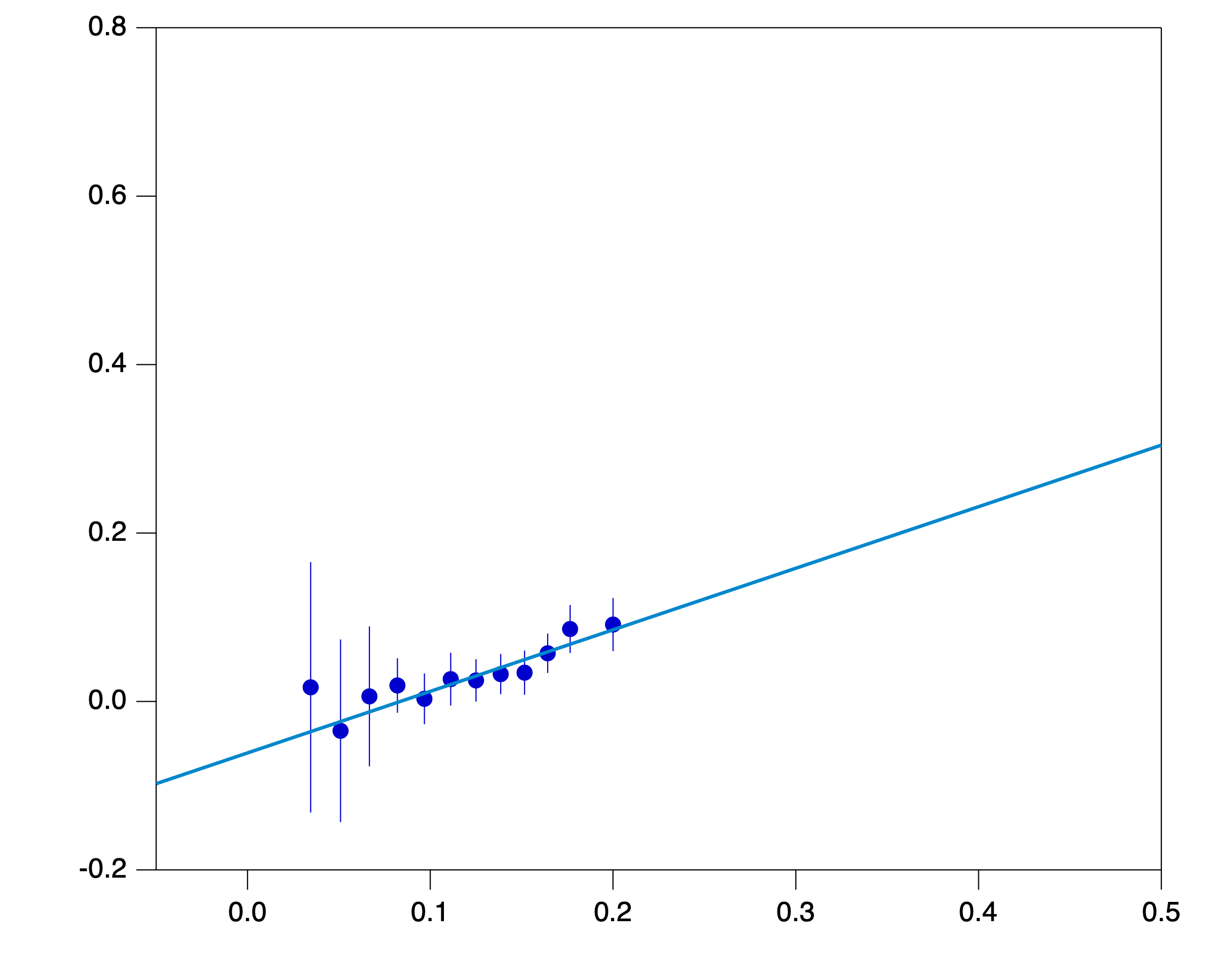 6. Summary
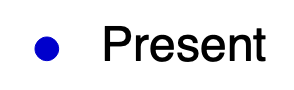 •Simultaneous measurement of σI and σCC were performed at RIBF.
58-77Ni + C  ~270A MeV @ BigRIPS (σI & σCC)
→ Derived RMS matter radii and charge radii.

•Interaction cross section
 Experimental results  does not match the calculated value estimated by extending the matter radius of the stable nucleus.
 These are in good agreement with the HF calculations.
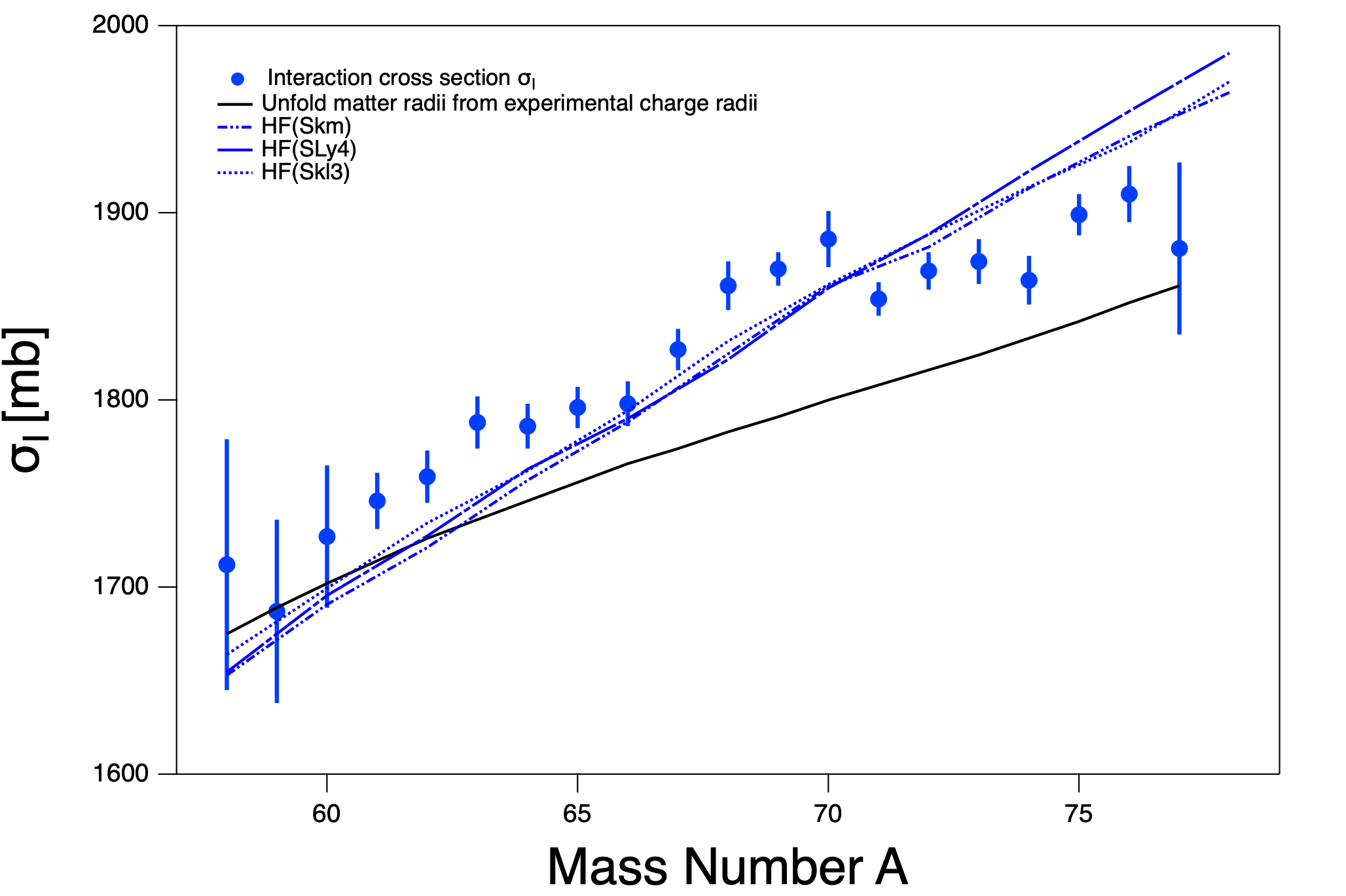 Preliminary
Preliminary
NN2024, 19/08/2024
[Speaker Notes: let me summarize my talk. Thank you for your attention.]
Back Up
Determination of Target Profile
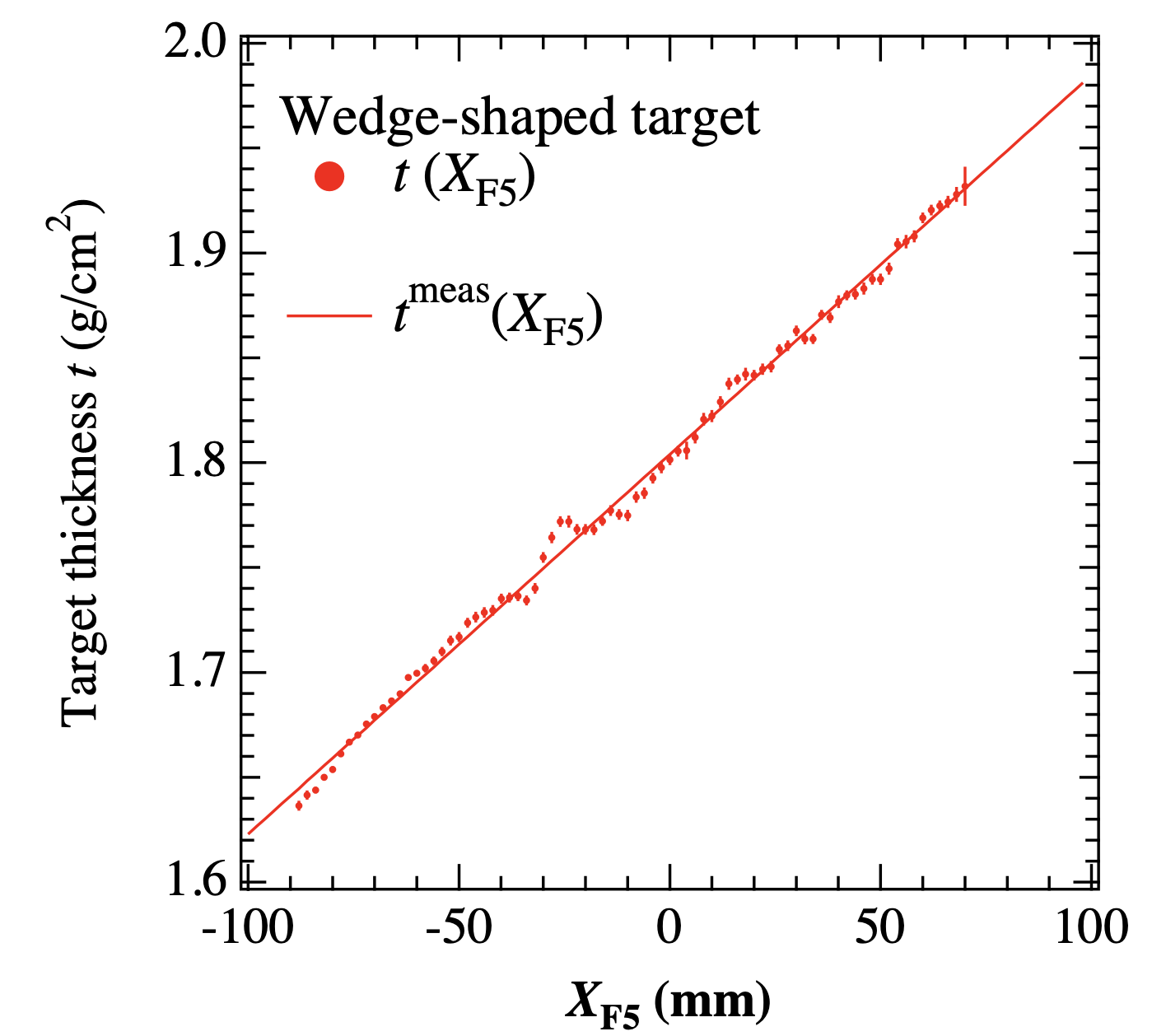 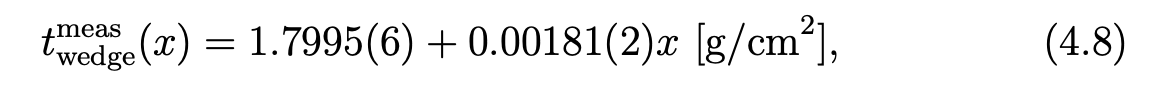 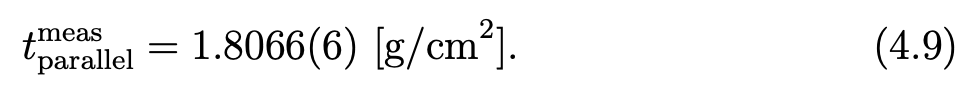 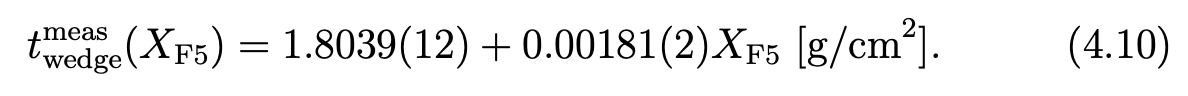 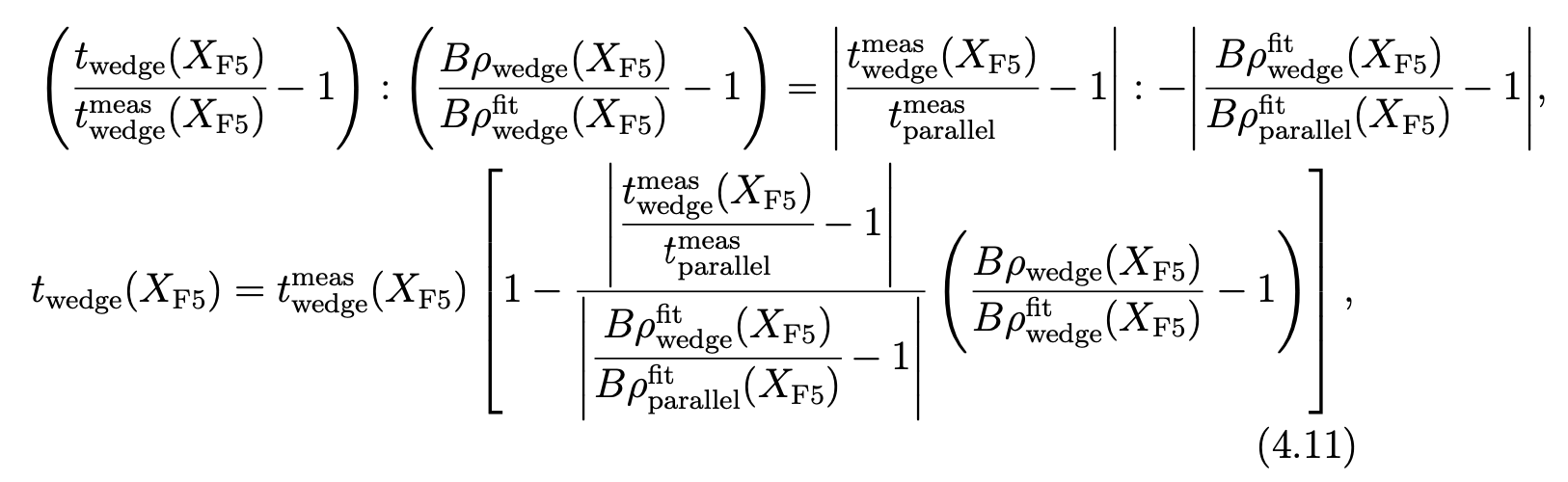 [Speaker Notes: We employed a wedge-shaped C target as a reaction target installed at F5. Though the thickness of reaction target has been measured as eq.(4.8), the actual thickness of the target as a function of horizontal position at F5 tmeaswedge (XF5) also depends on the mount position onto target-ladder. Therefore, we determined tmeaswedge (XF5) from the comparison with the parallel-plate wedge
C target in terms of BρF5F7 information. The target thickness of parallel- plate target has been also measured as (4.9). Figure 4-25 shows the measured BρF5F7 distribution with respective targets with the same beam condition as a function of XF5. Since the crosspoint of respective data shown in Fig. 4-25 corresponds to the point of the same target thickness, we can derive tmeaswedge (XF5) from this crosspoint in harmony F5 with Eq. 4.8 as (4.10). On the other hand, as shown in Fig. 4-25, there is a slight nonuniformity on BρF5F7(XF5) distribution for the wedge-shaped target, which results from the nonuniformity of target thickness compared to one given by Eq. (4.10). This nonuniformity corresponds to the approximately 0.25% deviation in unit of g/cm2 from Eq. (4.10). If we use Eq. (4.10) as a function of target thickness, this deviation have to be taken into account as a systematic error. Therefore, in order to avoid this systematic error, we utilized the distribution of target thickness, twedge(XF5) directly derived from the BρF5F7(XF5) distribution in accordance with the following equation: (4.11). The obtained distribution of wedge-shaped target thickness is shown in Fig. 4- 26. In the present study, we employed this target thickness distribution in order to derive σI. The error of target thickness in each point is at most 0.15%, which is much smaller in comparison with the most precise statistical error in the present study of approximately 0.5%.]
Emittance Cut Dependence
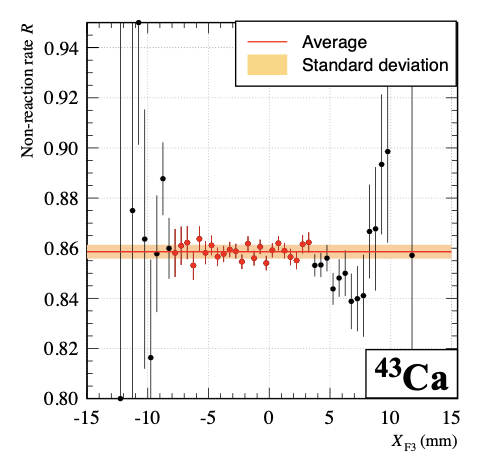 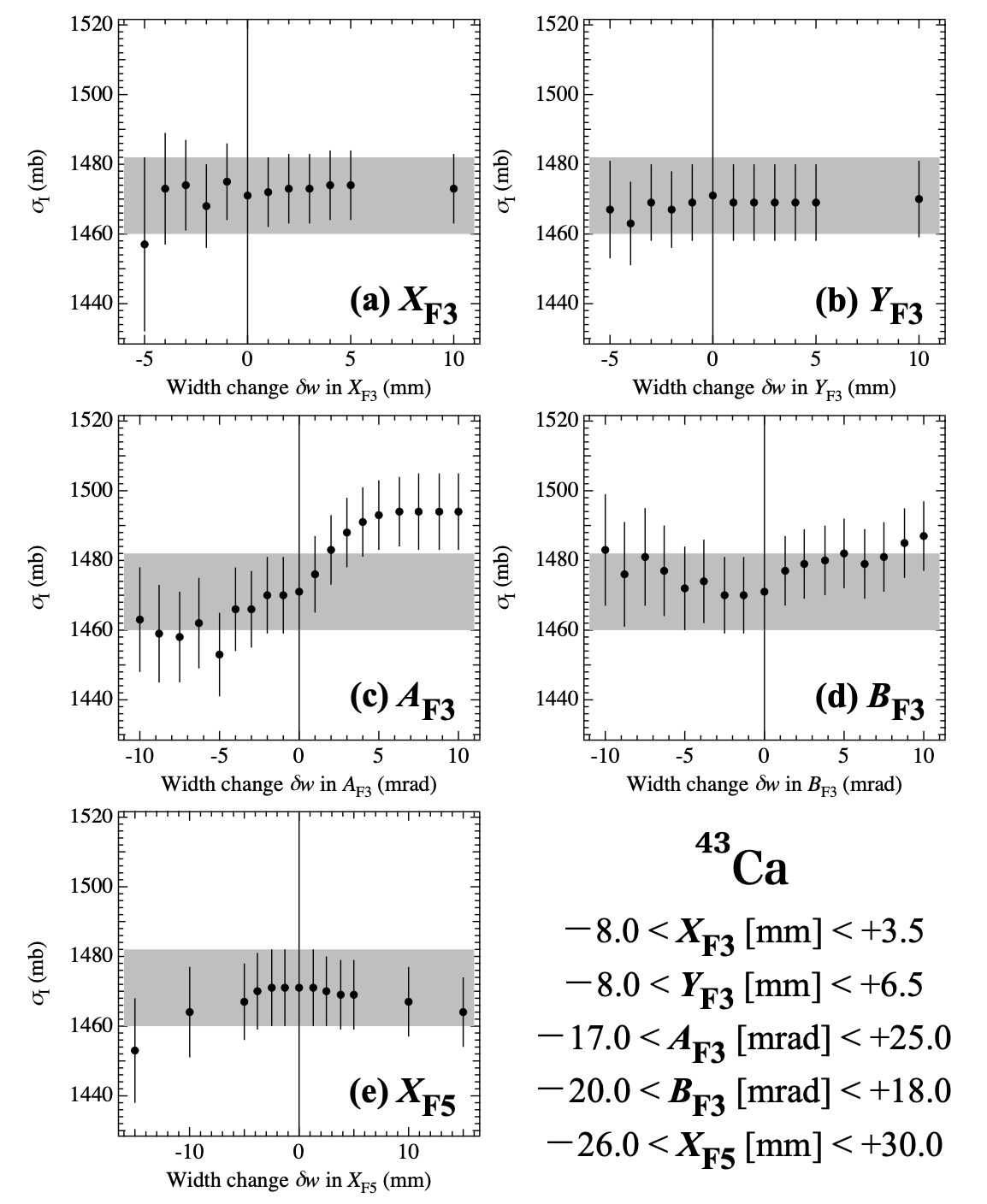 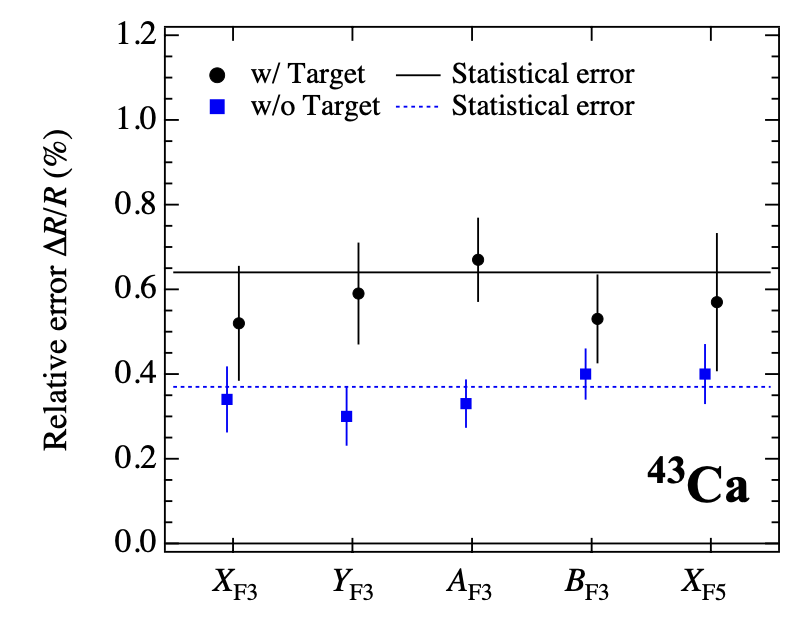 Multiple Scattering
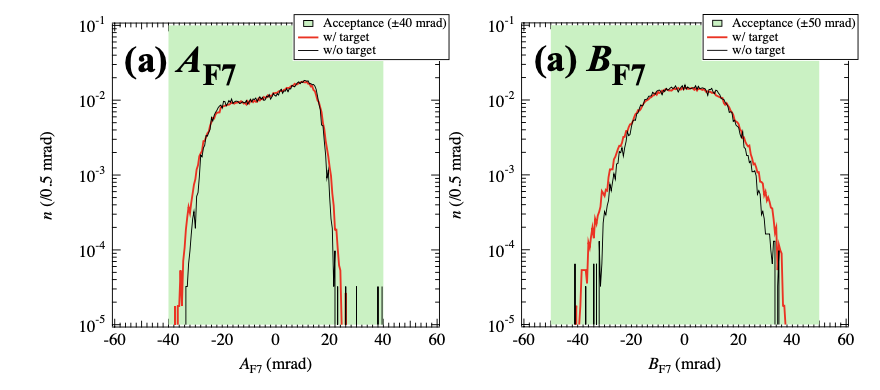 Reproducibility of Beam Profile in F7 between Target-in and Target-out Measurements
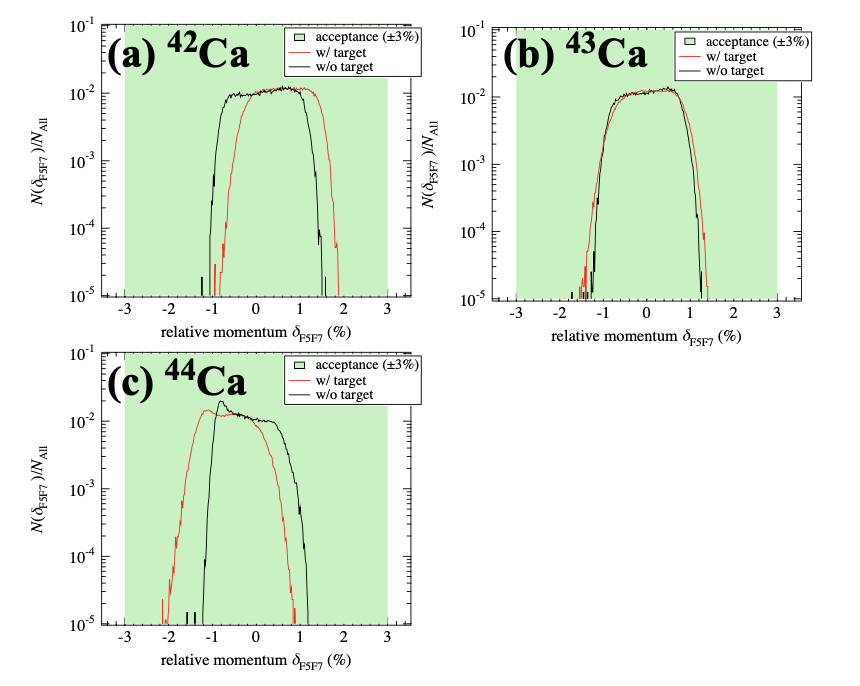 Large-Angle Scattering via Elastic Process
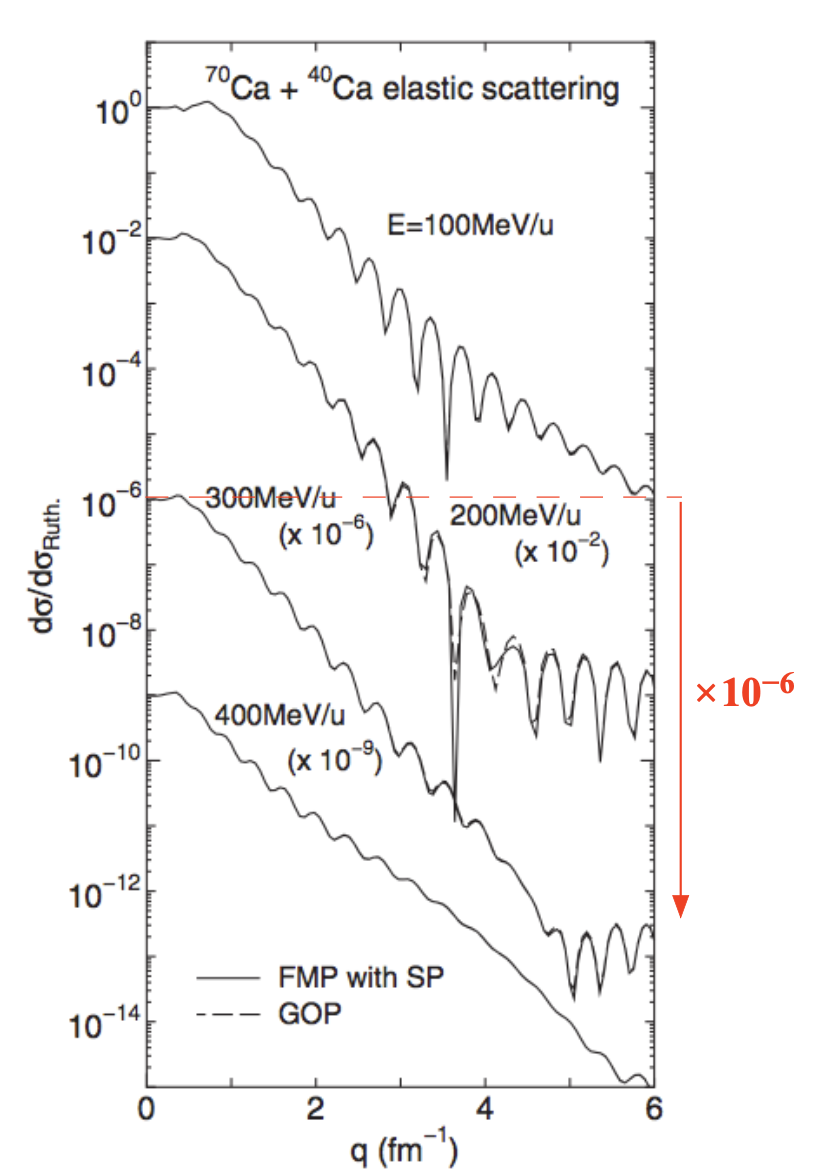 Charge State
rT
rT
rm
rm
Matter radius
Matter radius
Proton radius
Proton radius
rp
rp
rT
rT
2. Charge-changing cross section σCC → Proton radius
Interaction cross section σI
Projectile
Total nuclide-changing  (N or Z) reaction
Target
Well established method to deduce rmusing the Glauber model.
Large cross section (~1 b) → Applicable to low-intensity RI beam.
σI
Analogy
Analogy
Charge-changing cross section σCC
Total charge (Z)-changing reaction
σCC
If this picture is true…,
Possible candidate 
to extract rp of unstable nucleus
NN2024, 19/08/2024
[Speaker Notes: On the other hand, the charge-changing cross section, which is the cross section of total atomic-number changing reactions, is one of the possible methods to extract the charge radius of very neutron-rich nucleus.
This cross section is similar to interaction cross sections.

In analogy with the relation between matter radius and interaction cross section, 
charge-changing reactions might occur by the overlap between point-proton density of projectile nucleus and nucleon density of target nucleus.

If this picture is true, the charge-changing cross section is a possible candidate to extract point-proton radius of unstable nucleus far from the stability line.]
3. Experiment
Non-reaction rate
σCC measurement
~Transmission method~
Non-Z-changing(N, Z) = (N’., Zinc.)
Reaction 
target
Detector1
Detector2
Incident particles
N1in
Non-reacting particles
N2in
Thickness: t
Detector1
Detector2
Incident particles
N1out
Non-reacting particles
N2out
Correct events reacted in detectors
NN2024, 19/08/2024
[Speaker Notes: and in the case of charge-changing cross section measurements, non-reacting particles mean non-atomic number-changing particles.]
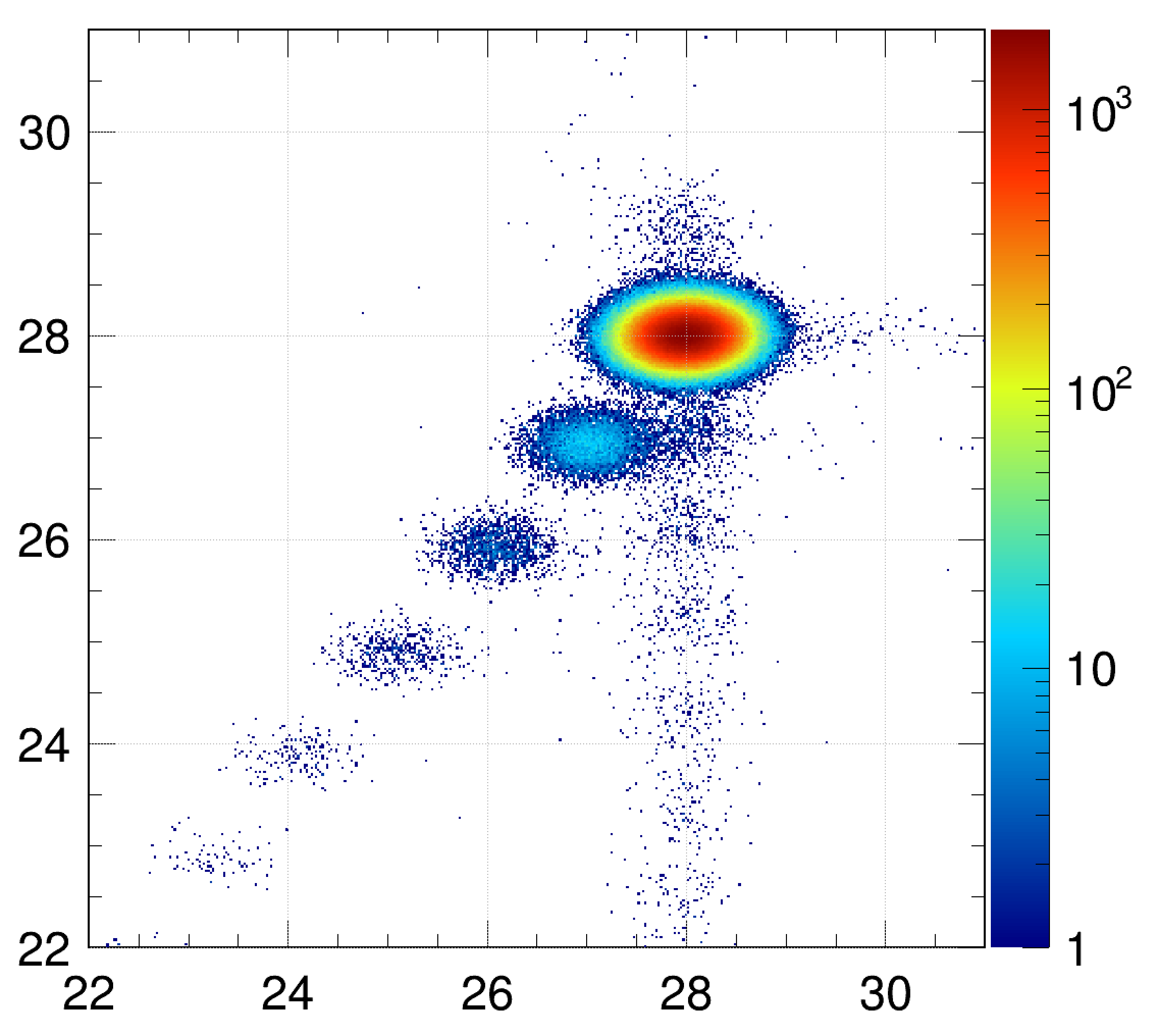 103
30
Beam
4. Setup & Particle identification
Ni
28
PPAC
102
BigRIPS fragment separater @RIBF | RIKEN
PL
26
MUSIC
F3
238U + Be → 58-77Ni
10
PPAC
24
1
24
26
28
30
Identification after target (F5-F7) for σCC
Detect in F7	| ΔE of F5&F7 MUSICs
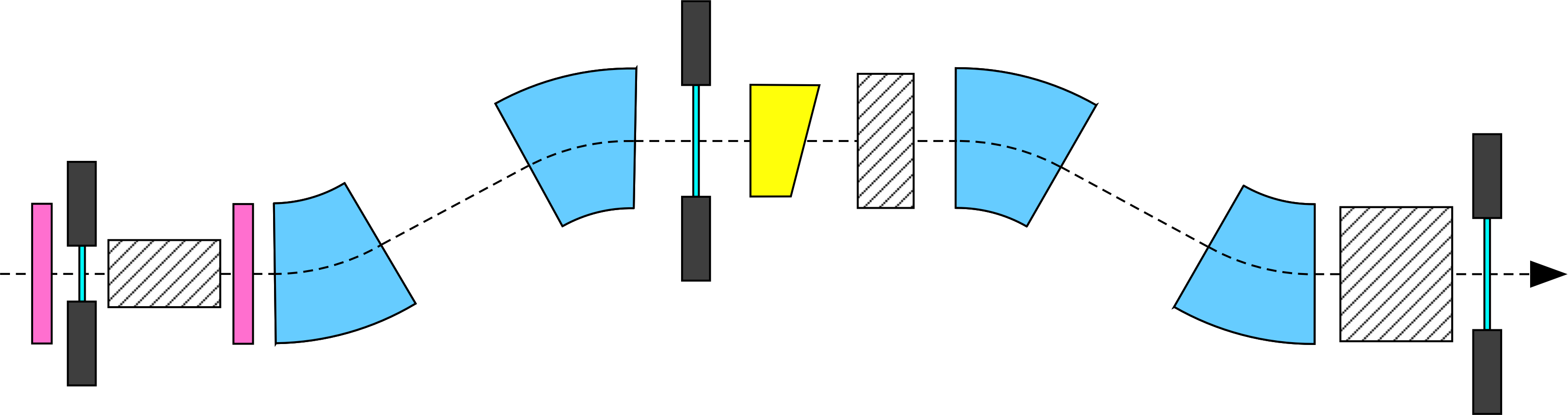 F5
PL
Detect in F7
12C target
MUSIC
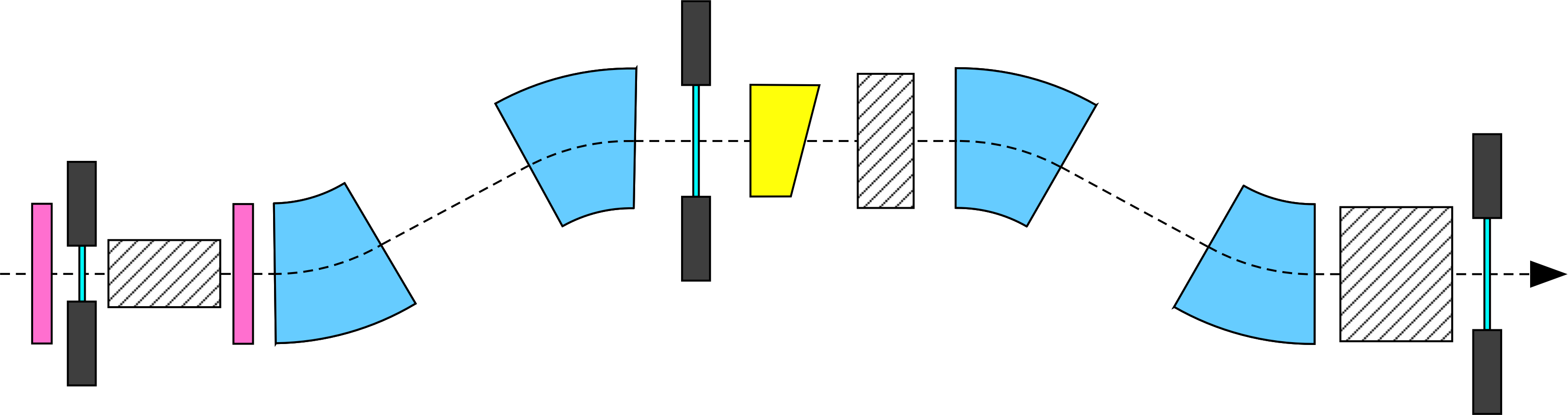 Z | F7MUSIC
F7
MUSIC
PL
Z | F5MUSIC
NN2024, 19/08/2024
[Speaker Notes: In the case of the measurement for charge-changing cross section, the identification of atomic number of outgoing particles was performed using multi-sampling ionization chambers.

The particles transported to the F7 focal plane were counted in the 2 dimensional plot of atomic numbers determined by the ionization chambers at F5 and F7 focal planes.]
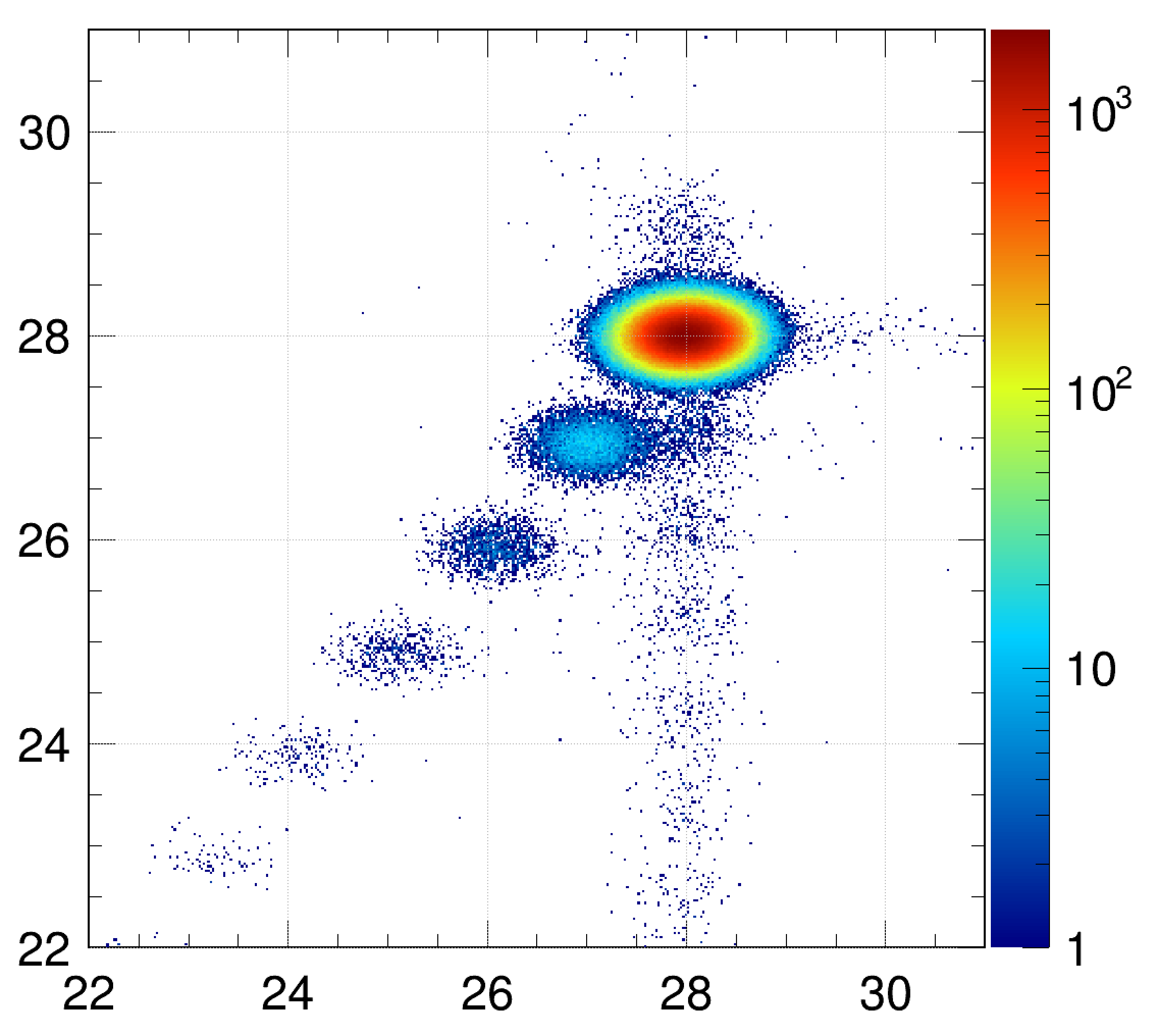 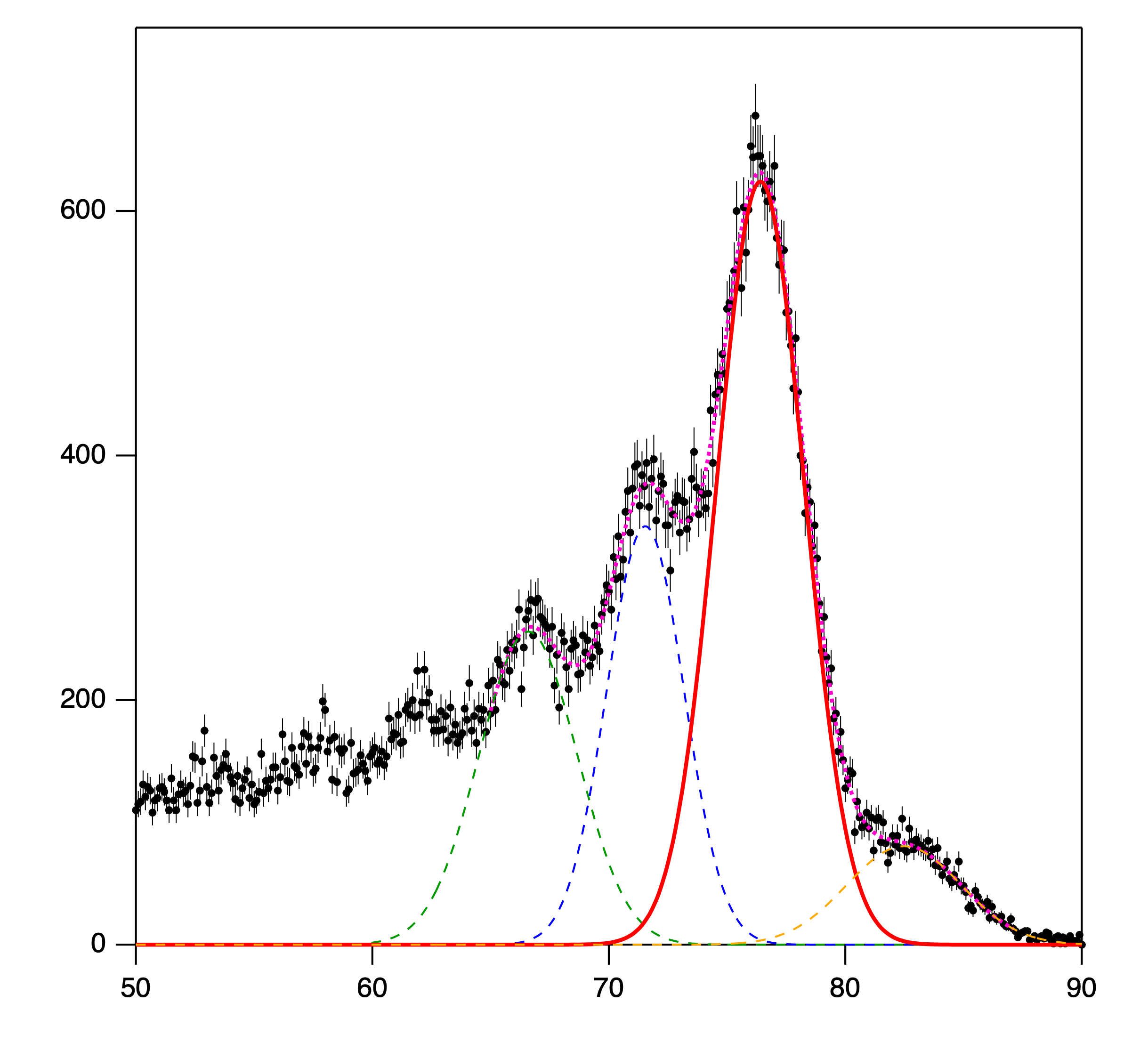 103
30
Beam
4. Setup & Particle identification
600
Ni
Ni
28
PPAC
102
BigRIPS fragment separater @RIBF | RIKEN
PL
400
MUSIC
F3
26
238U + Be → 58-77Ni
PPAC
10
200
24
1
0
28
26
24
24
26
28
30
Identification after target (F5-F7) for σCC
Detect in F7	| ΔE of F5&F7 MUSICs
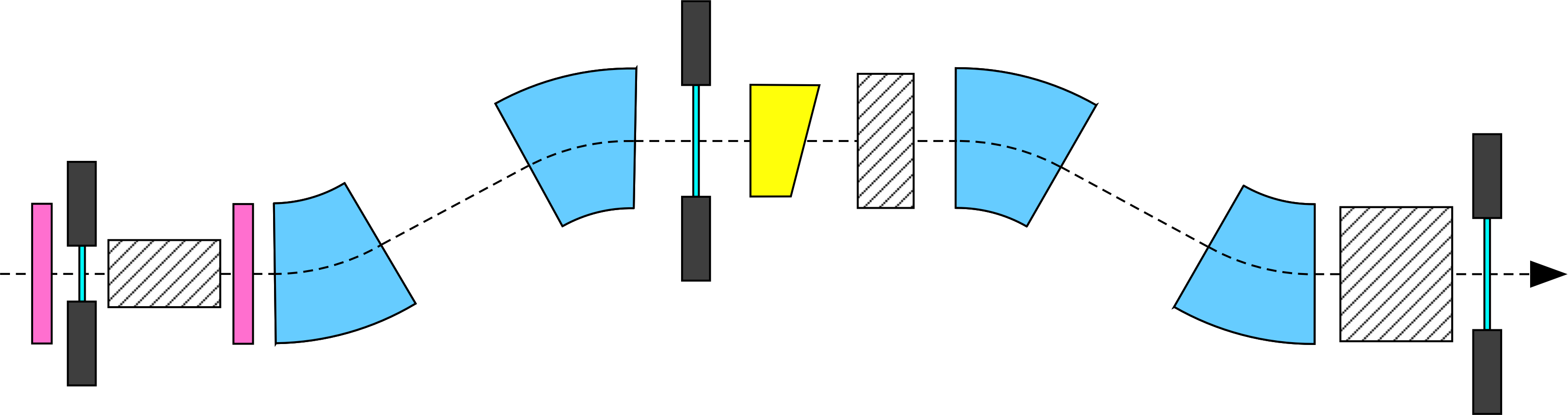 F5
PL
Detect in F7
Not detect in F7
12C target
MUSIC
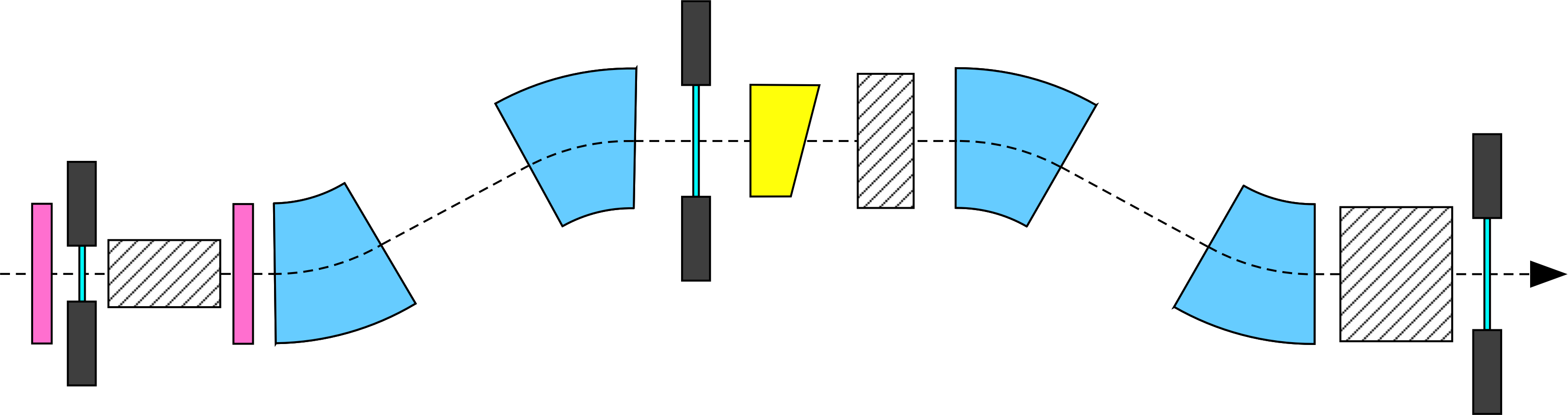 N
Z | F7MUSIC
F7
MUSIC
PL
Z | F5MUSIC
Z | F5MUSIC
NN2024, 19/08/2024
[Speaker Notes: On the other hand, the particles not transported to F7 focal plane were counted in the 1 dimensional atomic number plot by the F5 ionization chamber.

Here, only less than 4% of total non-atomic-number changing particles were counted in this 1 dimensional plot.]
5. Experimental Results & Theoretical calculation
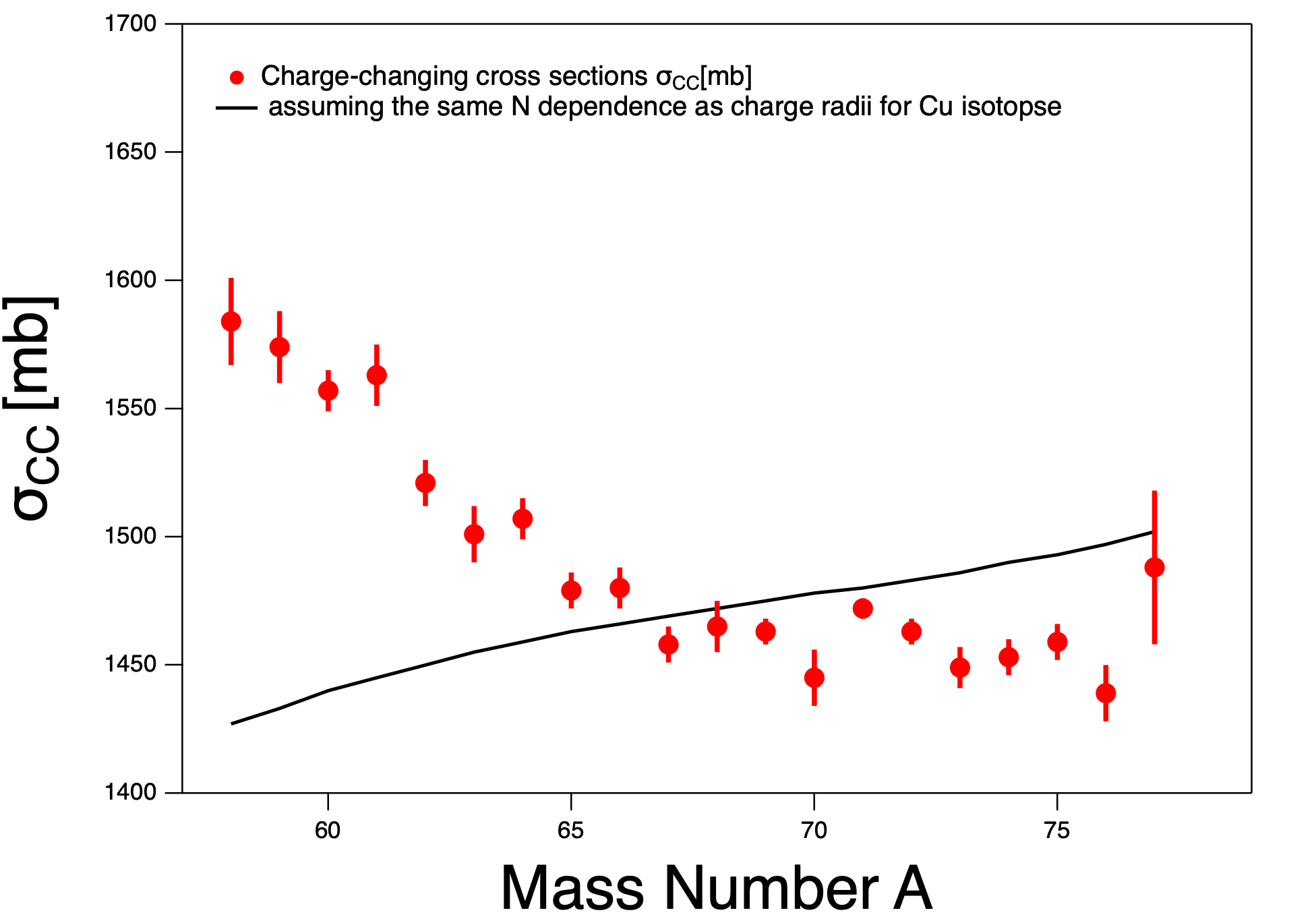 σCC | Ni + 12C @280 MeV/u
Preliminary
NN2024, 19/08/2024
[Speaker Notes: In the following, I will show you the experimental results.

The red points in this figure are the present experimental results of charge-changing cross sections for Ni isotopes on carbon target as a function of mass number. The reaction energy is 280 MeV/nucleon.
The black line is the result with the simple Glauber calculation,]
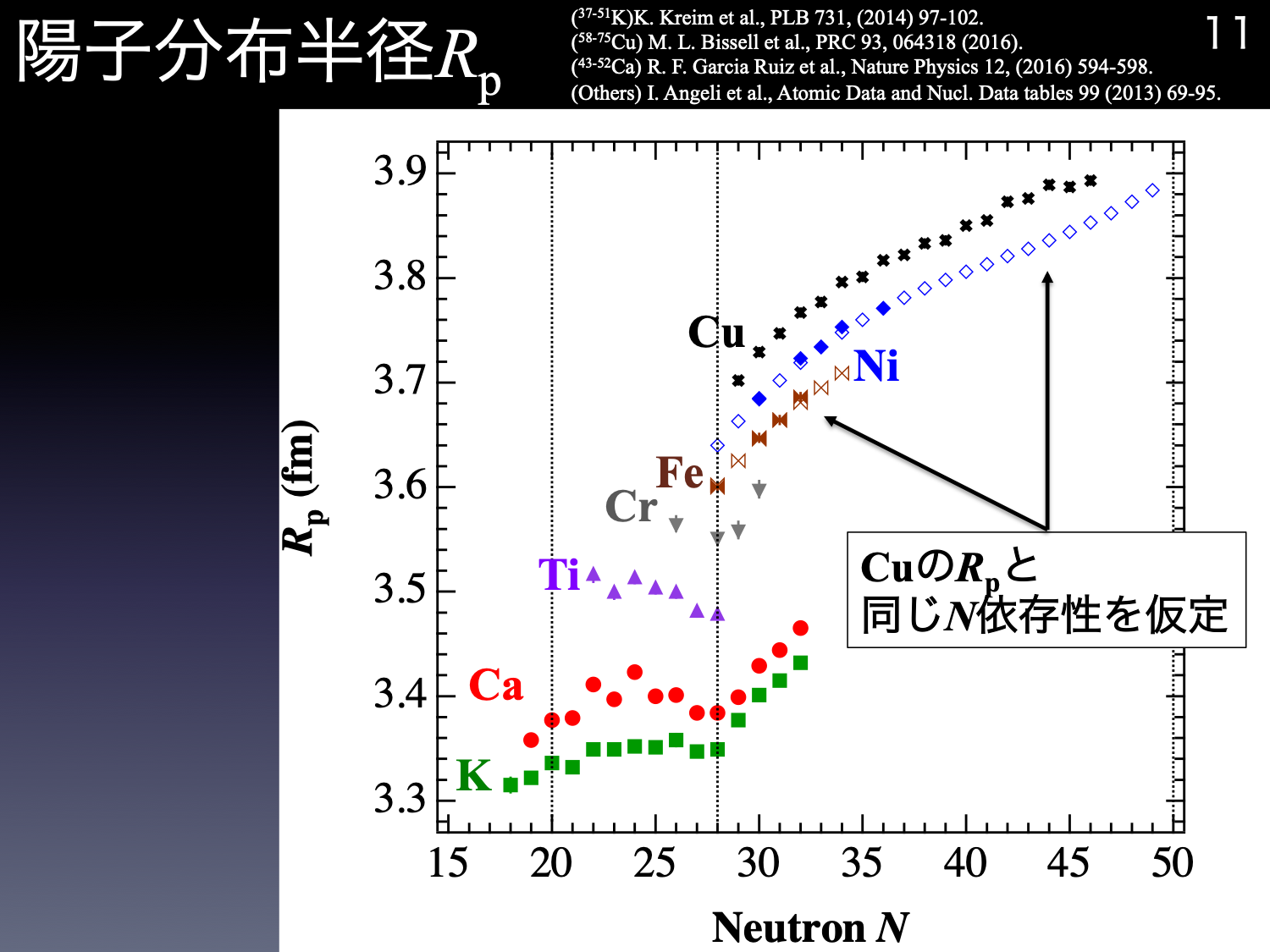 5. Experimental Results & Theoretical calculation
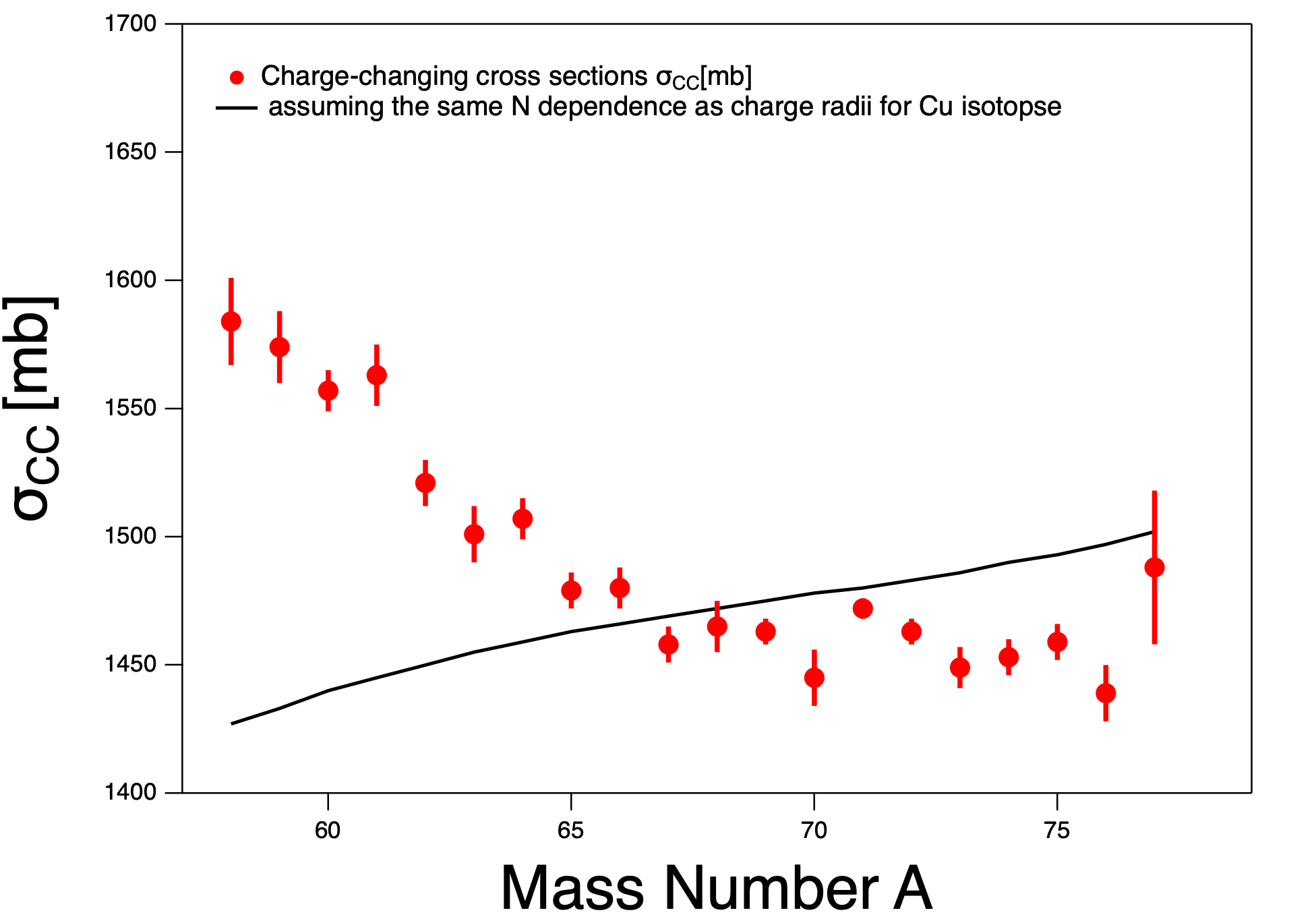 σCC | Ni + 12C @280 MeV/u
Assuming the same N dependence as Rp of Cu
Preliminary
NN2024, 19/08/2024
[Speaker Notes: charge radii were estimated assuming that the neutron number dependence is the same as that for Cu isotopes, charge radii of which are already known.]
5. Experimental Results & Theoretical calculation
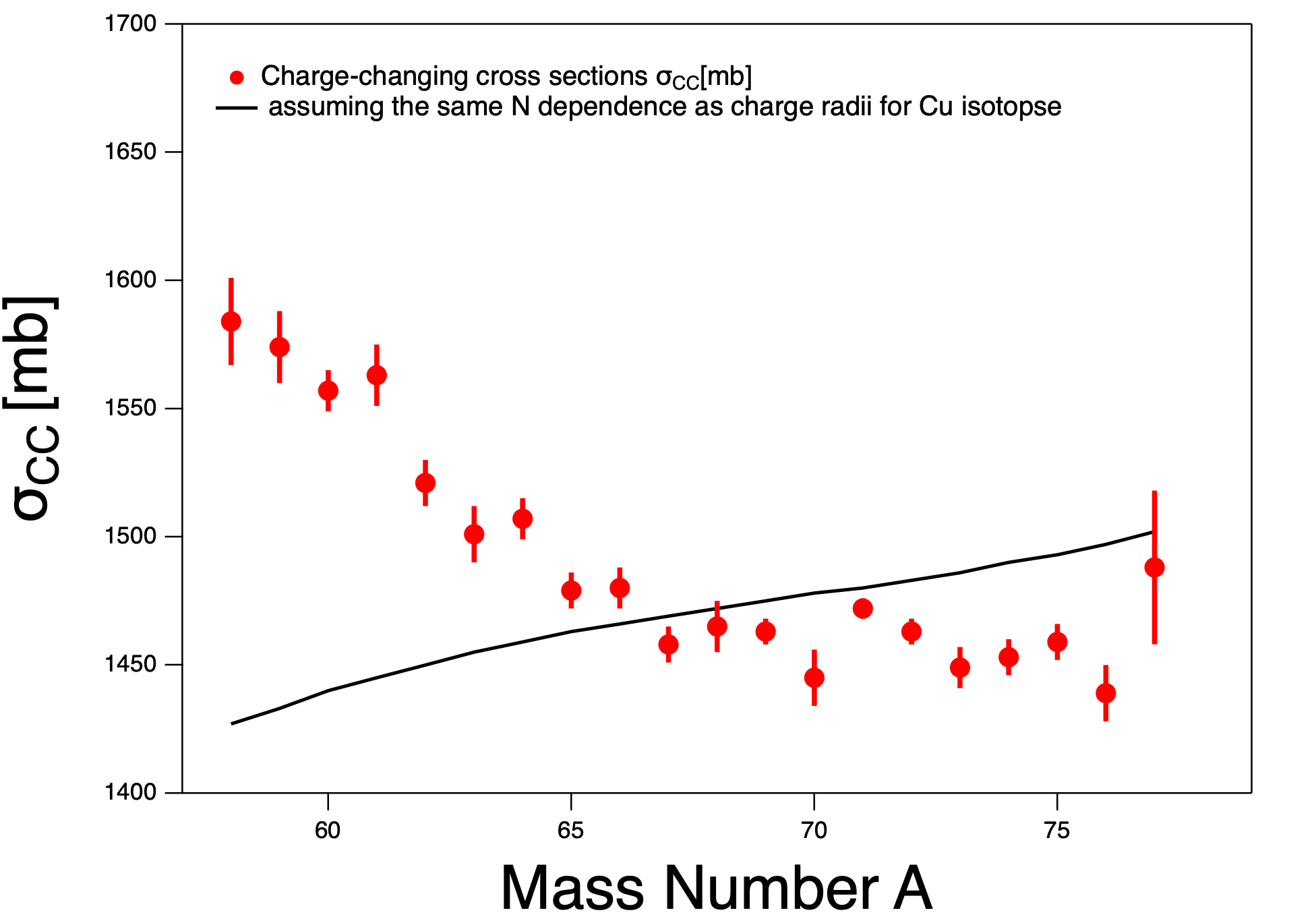 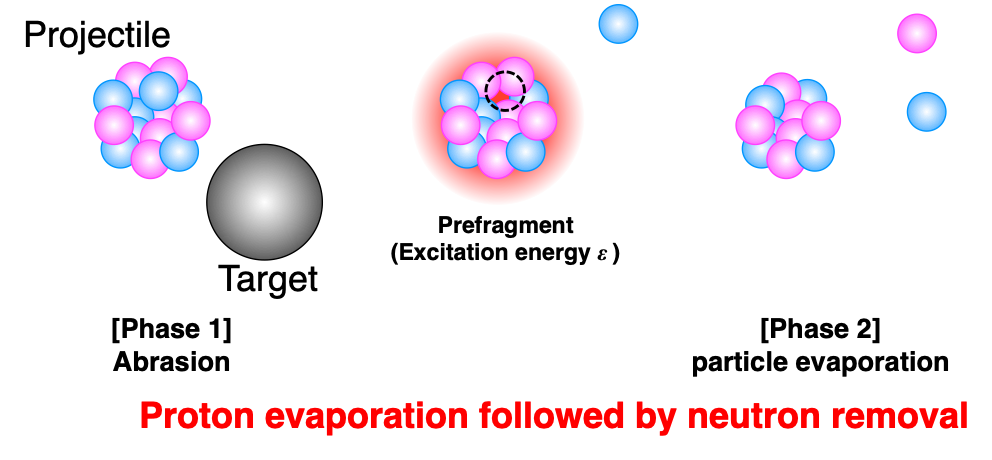 σCC | Ni + 12C @280 MeV/u
Preliminary
M. Tanaka et al., Phys. Rev. C 106 (2022) 014617
proton 
evaporation 
effect
NN2024, 19/08/2024
[Speaker Notes: In the region near the stability line, we know that charge-changing cross section is increased by charged-particle evaporation effect introduced by neutron-removal reaction.]
5. Experimental Results & Theoretical calculation
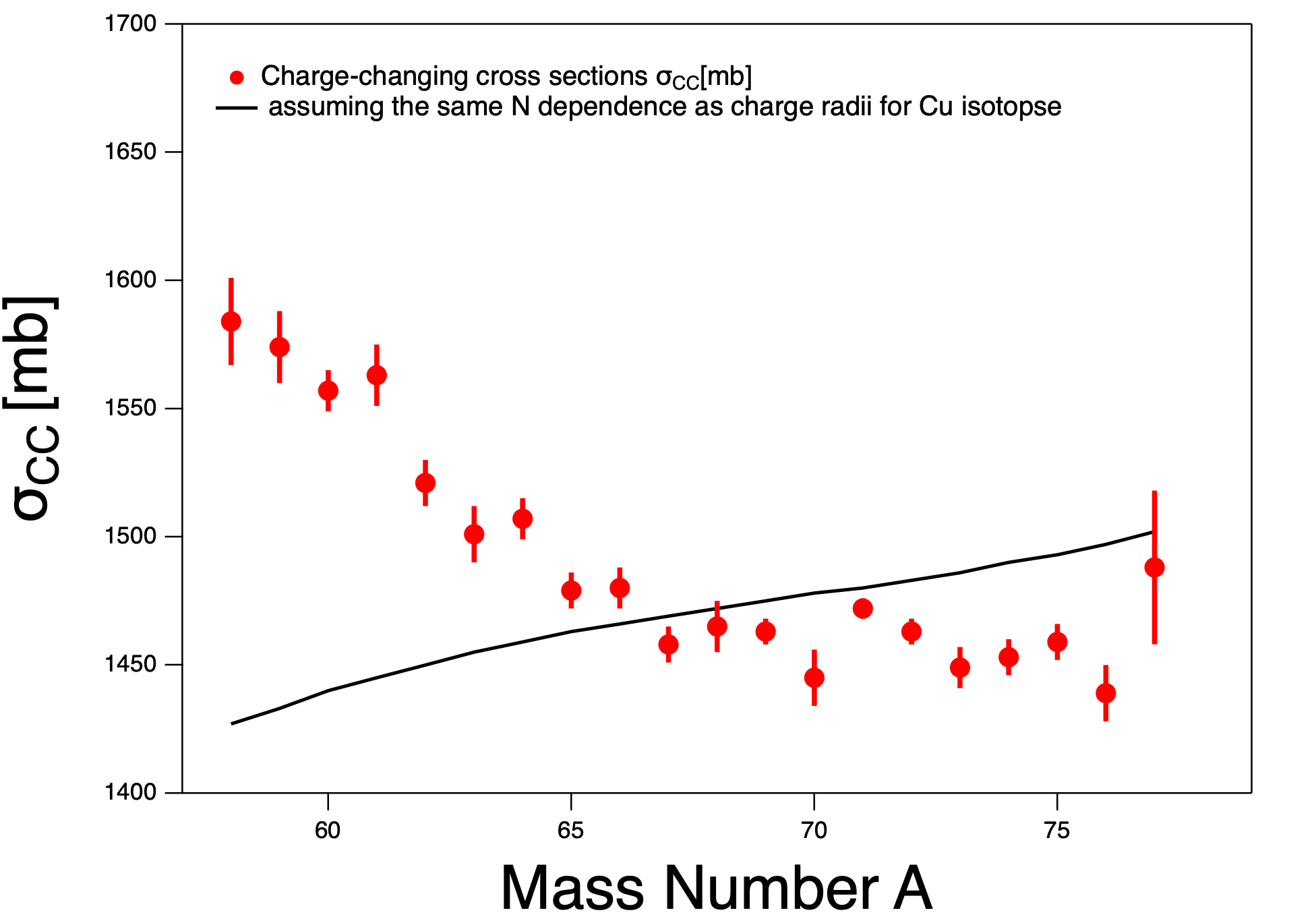 σCC | Ni + 12C @280 MeV/u
Preliminary
in the neutron-rich rigion of Ni isotopes are not affected by proton evaporation effect.
NN2024, 19/08/2024
[Speaker Notes: On the other hand, the evaporation effect reduces for very neutron rich nuclei. 
So, this results show that this effect is negligible in the neutron-rich region.]
Excellent reproduction
at E = 200A-300A MeV
Derivation of Matter Radius
Glauber model calculation (Zero range optical limit approx.)
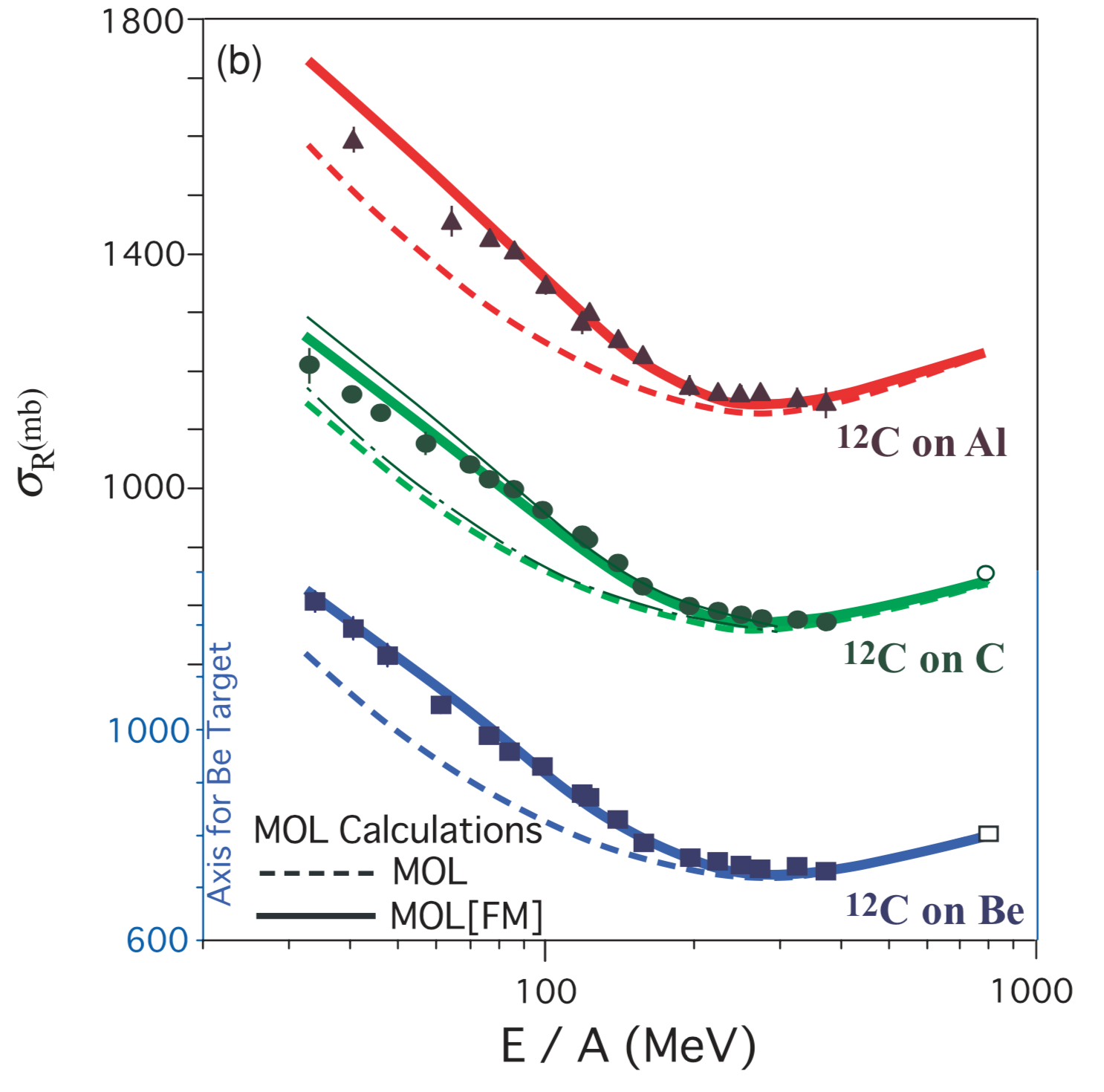 3 quantities
RMS Matter radius
σI
σNN(E) 	Nucleon-nucleon total cross section
ρT(r)	Target nucleon density
ρP(r)	Projectile nucleon density
Determined precisely
σR ~ σI 	at E > ~100A MeV
M. Takechi et al., PRC 79, 061601(R) (2009)
12C+27Al
12C : Well known
σR/I (mb)
12C+12C
12C+9Be
200
300
E/A (MeV)
Adopted Glauber calc.
Assuming Fermi-type function
Present : 285A MeV
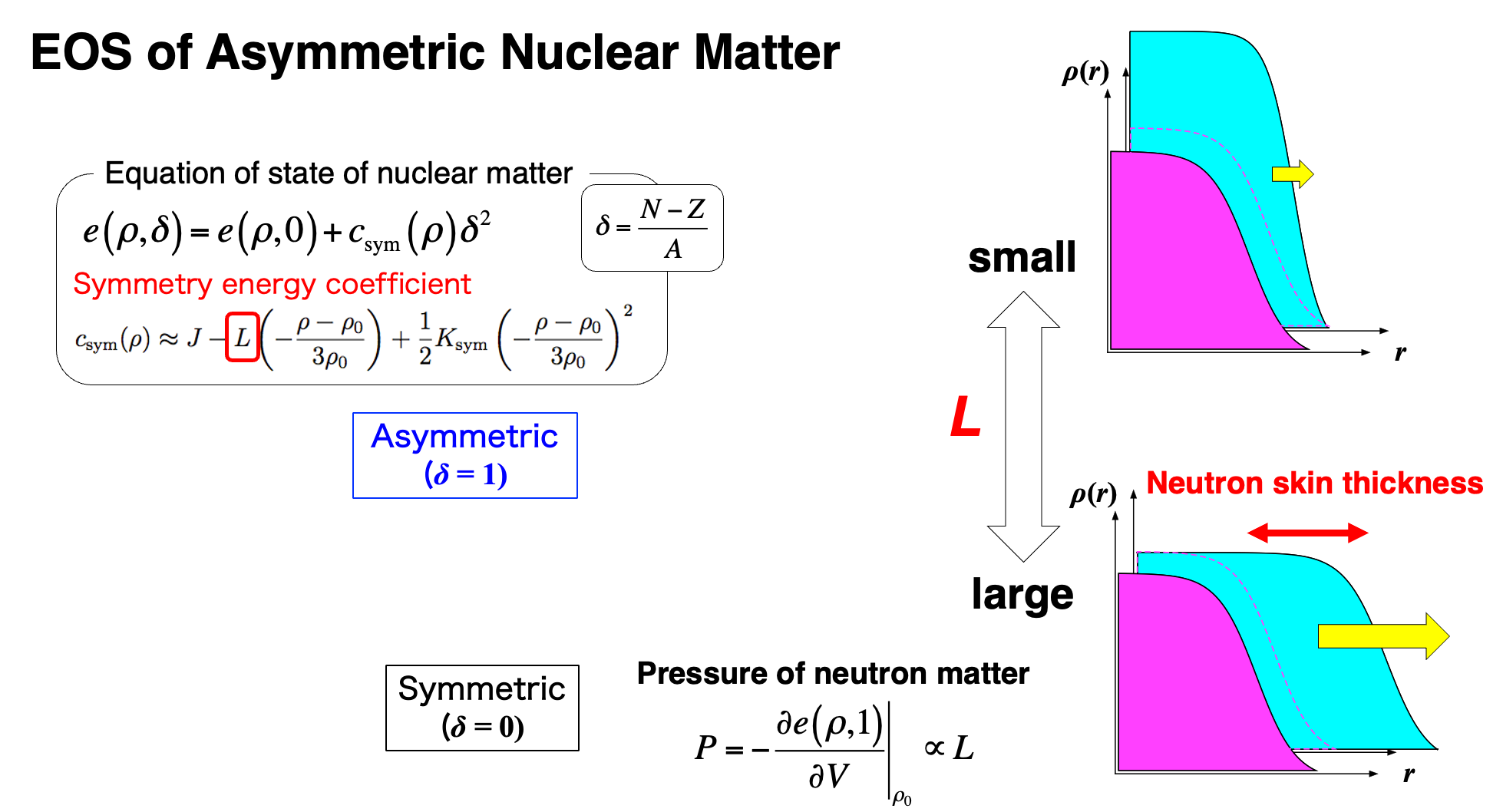 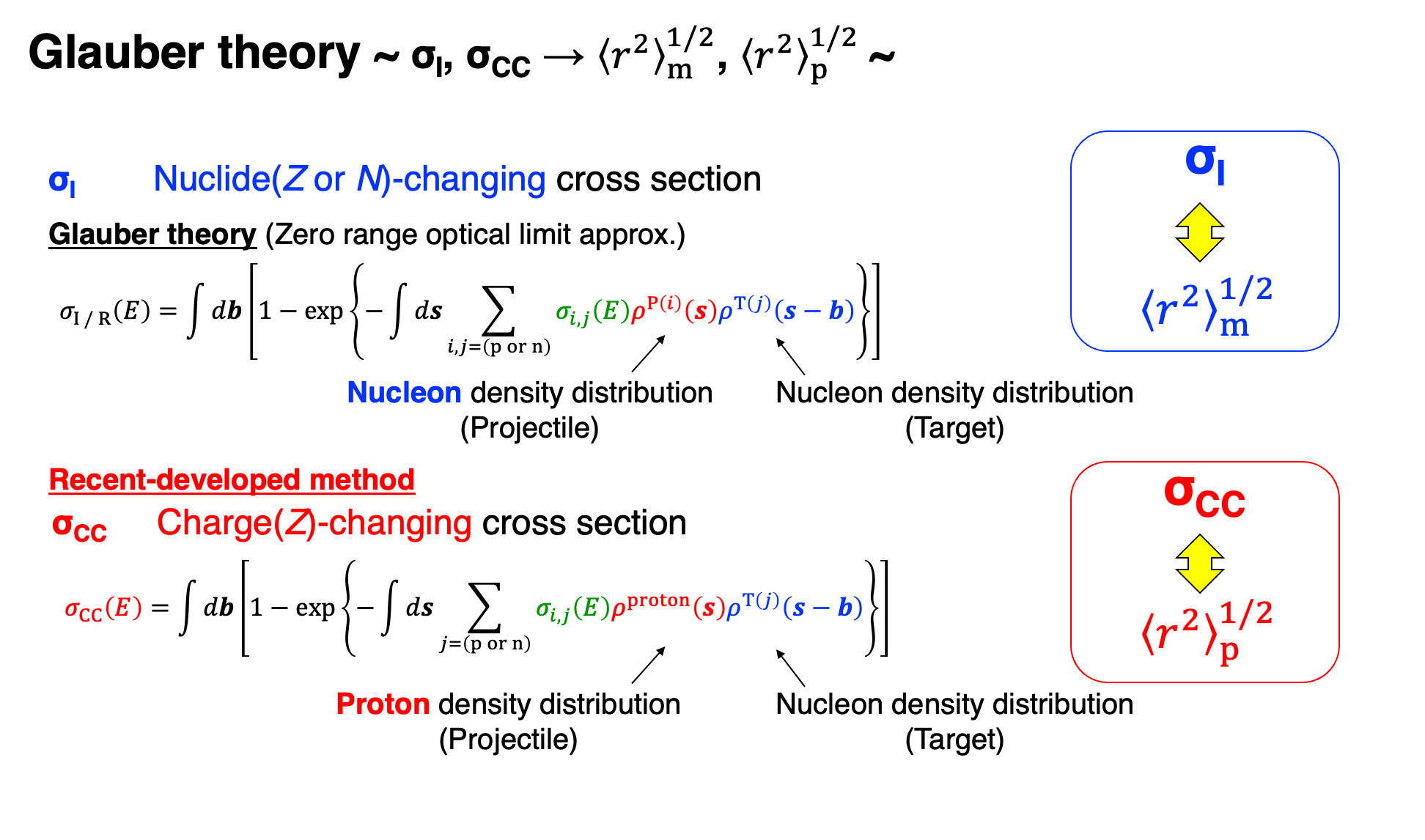 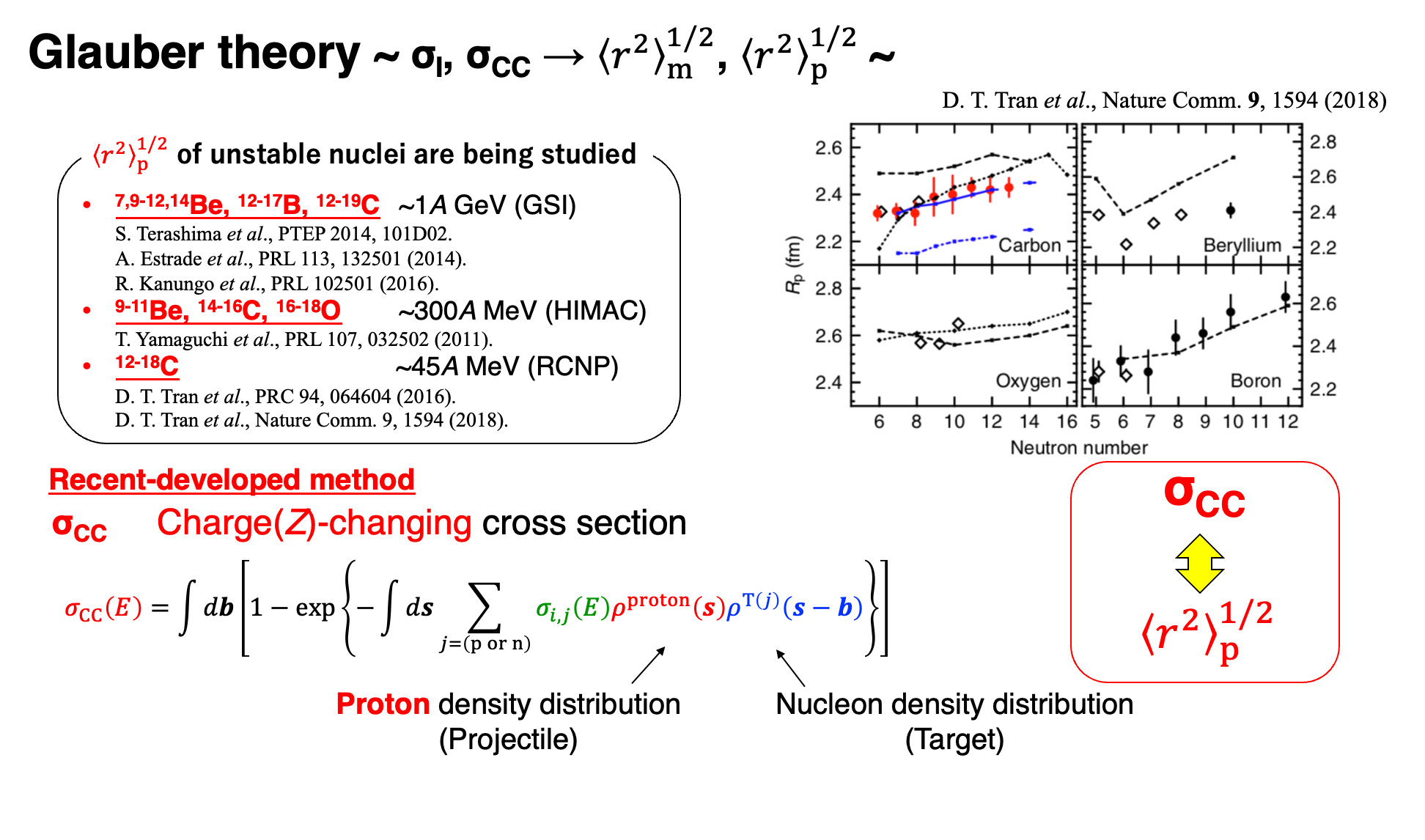 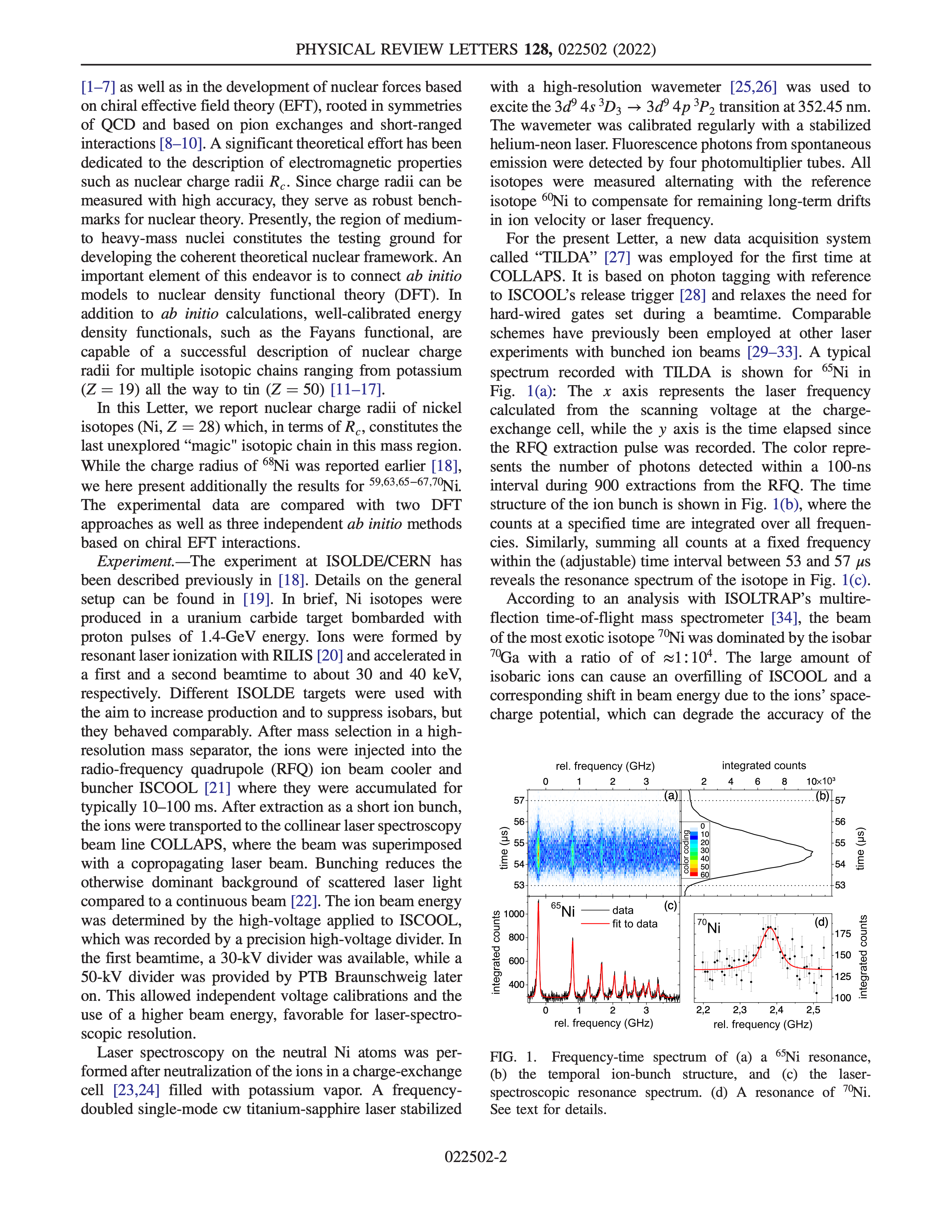 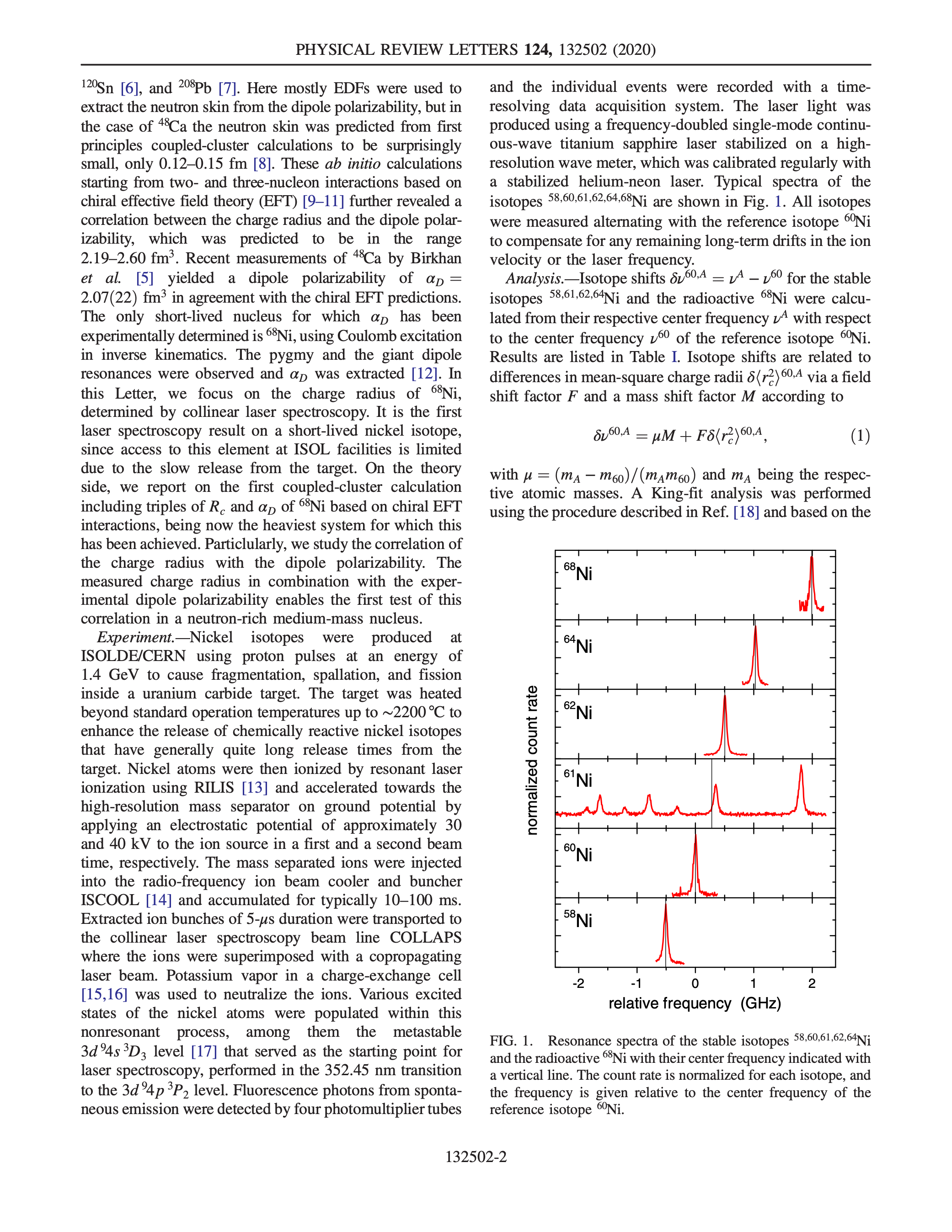 PHYSICAL REVIEW LETTERS 124, 132502 (2020)
PHYSICAL REVIEW LETTERS 128, 022502 (2022)